ساختار وجودی انسان از منظر ذکر
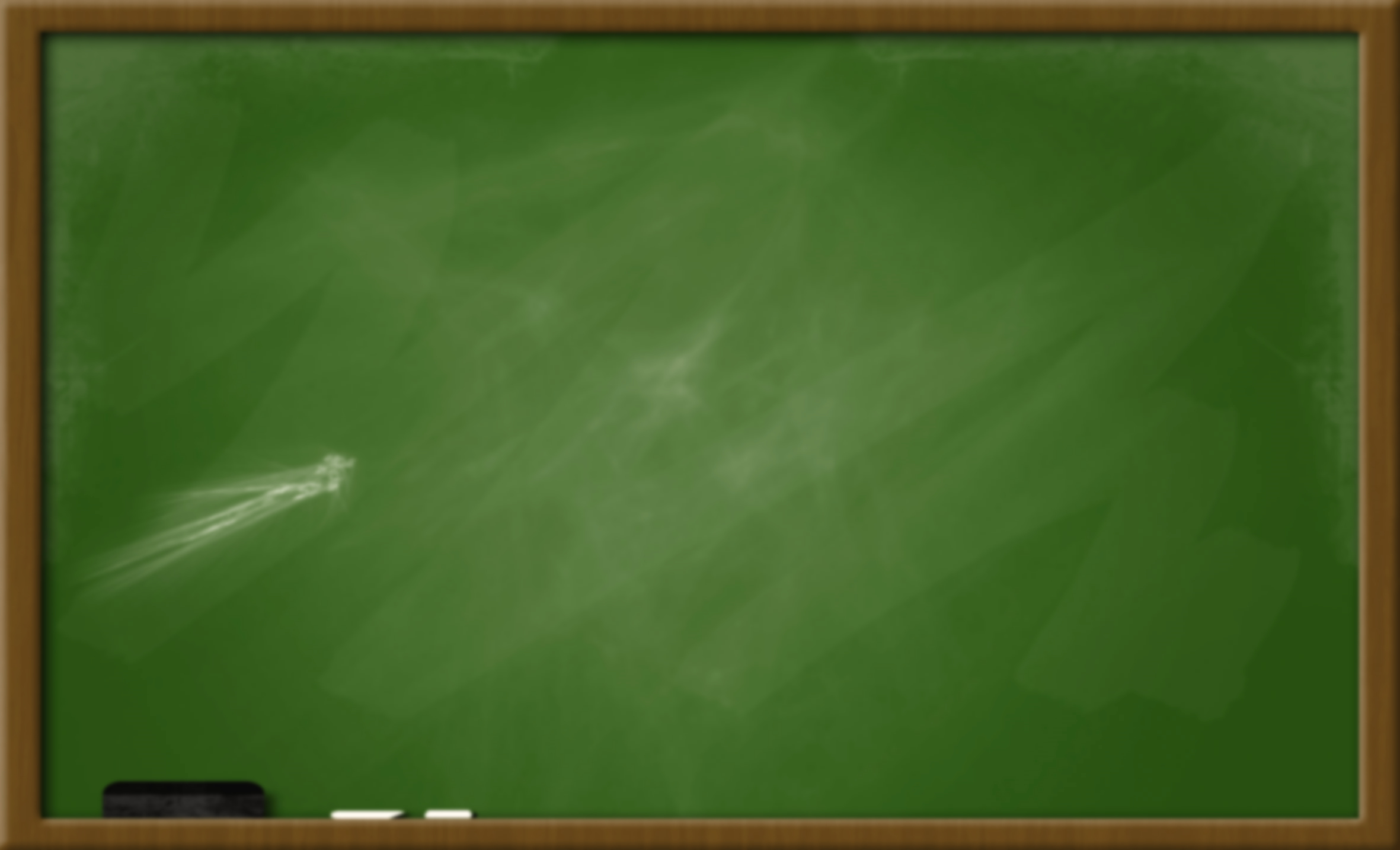 ذکر ≠ نسیان و غفلت
انواع معانی ذکر در قرآن
   1.   ذکر نعمت و میثاق                         8.     ملائکه تلاوت کننده ذکر         
  2.   ذکر اللّه                                            9.      تذکر
  3.   ذکر آباء                                          10.      ذکر و تفکر
  4.   ذکر ایشان(امت)                     11.      ذکر و تعقل
  5.   ذکر الدار                                         12.      ذکر و تقوا
  6.   ذکر اسم خدا                                 13.      ذکر ، نتیجه توجه به آیات
  7.   ذکر و قرآن                                   14.      ذکر و ولایت
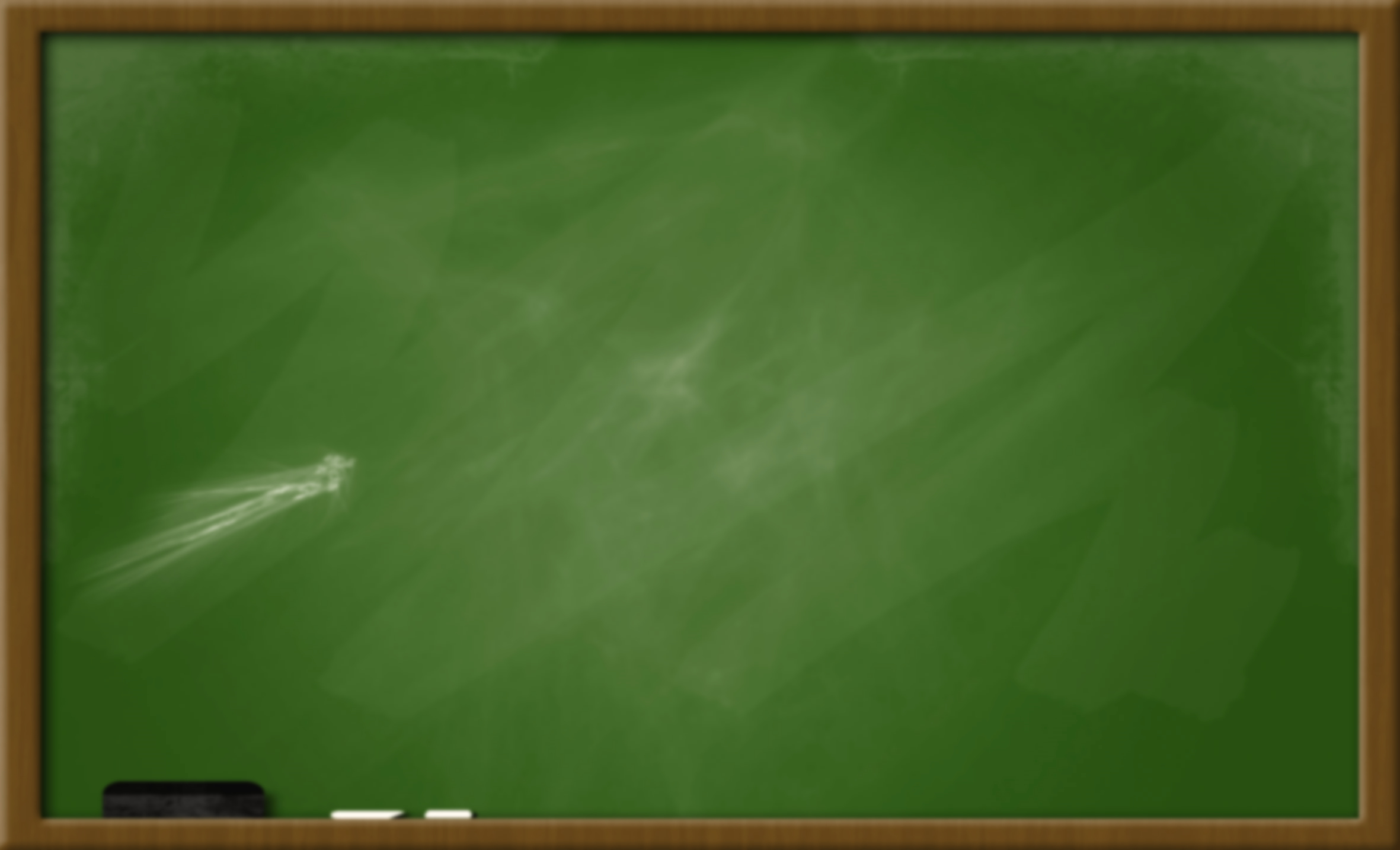 معرفی ذکر از منظر قرآن بر اساس دسته بندی مافوق:
1.    ذکر     ساحت انسان
                  ساحت غیر انسان ( حقایق و کتاب )
2.     ذکر ≠ غفلت و نسیان           در مورد انسان
3.    حقایق ثابتی که به نحوی با انسان مرتبط است           در مورد غیر انسان
4.    قرآن و کتب آسمانی      ذکر       به اعتبار حقایقی که لازم است در معرض علم و باور انسان قرار گیرد
5.     انطباق حقایق ثبت شده در هستی و درون انسان € ذکر
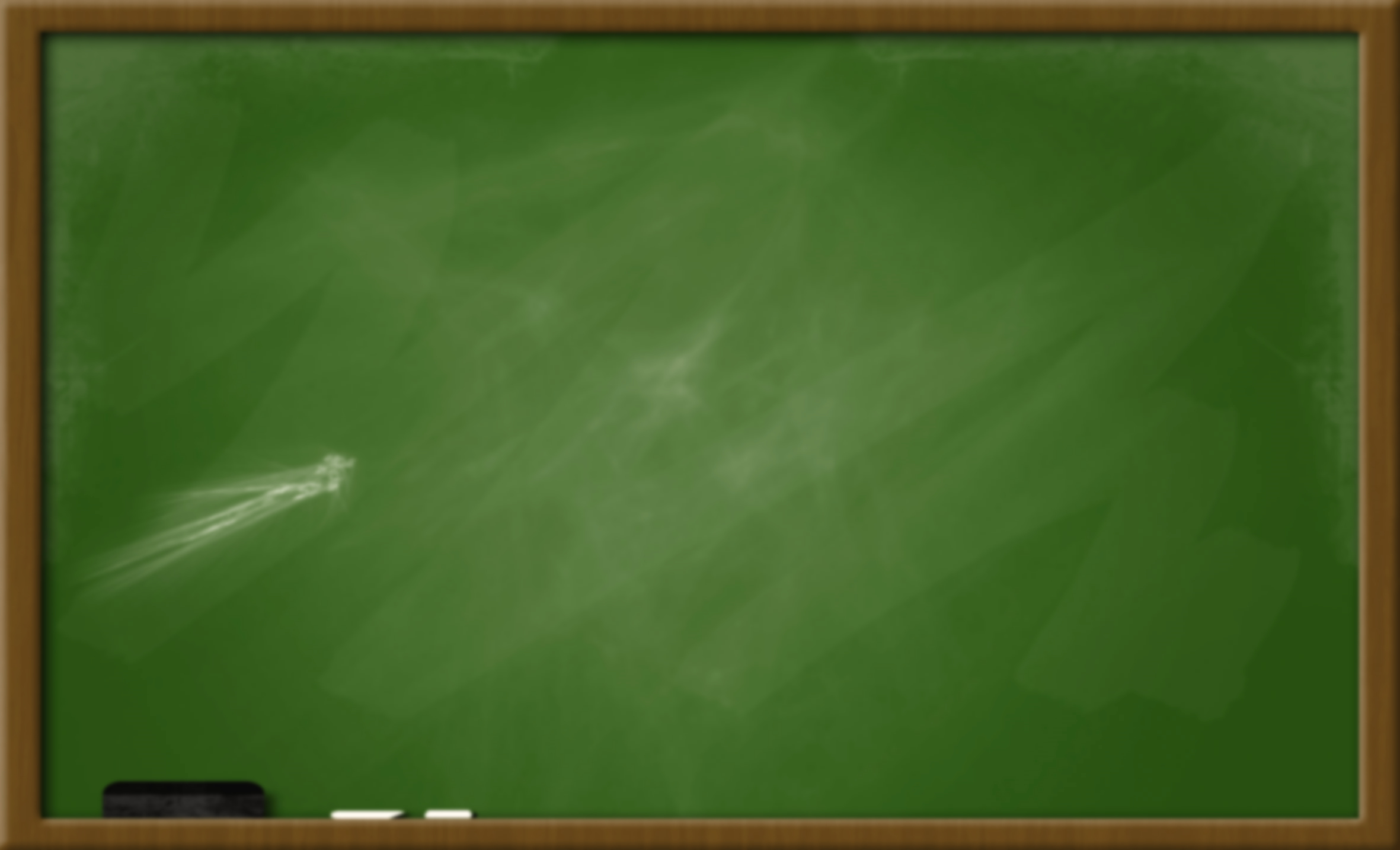 معرفی ذکر از منظر قرآن بر اساس دسته بندی مافوق:
6.    توجه انسان به درونیات و فطریات خویش €  ذکر
7.    درمعرض ذکر بودن با تقوا و انابه همراه است
8.    کسی که ذکر فعال دارد ،حفظ فعال هم دارد
9.    هر موجودی به نسبت حظی که از وجود و حقیقت دارد،از ذکر برخوردار است
         ذکر دارای مفهوم                                     است
بروز
مراقبت
انطباق با حق
فصل اول
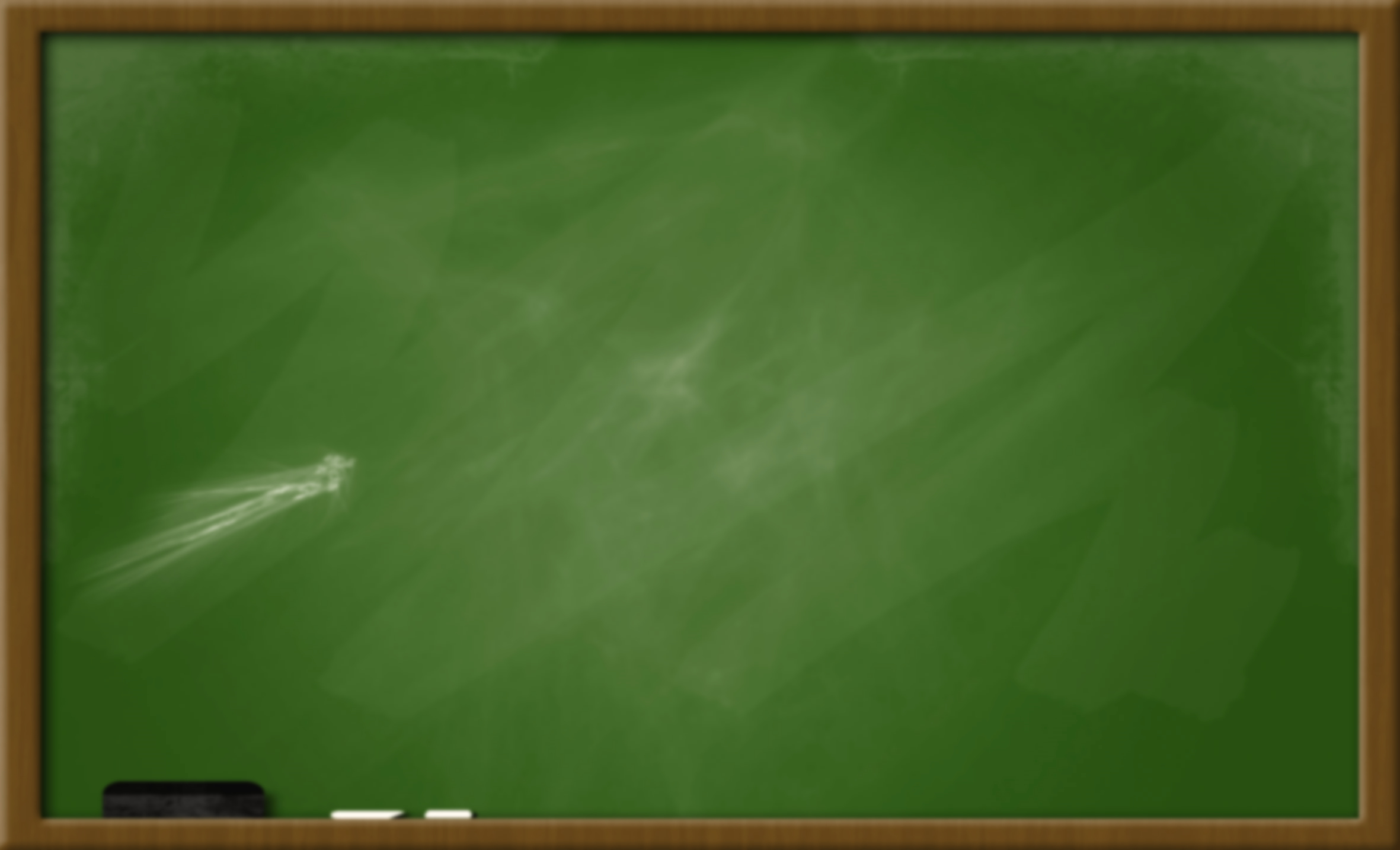 تعبیر دیگر ذکر در انسان           توجه نفس  
                                                           سیطره و اشراف به رفتارها ،باورها،علوم و رفتار

توجه نفس        همان ذکر است که موجب هوشیاری انسان بر رخدادها
                             و برنامه های زندگی اش می شود

                             توان انطباق انسان با حقیقت است

                             سیطره انسان نسبت به خود که منجر به واقف شدن او
                             به تمام حالاتش میشود
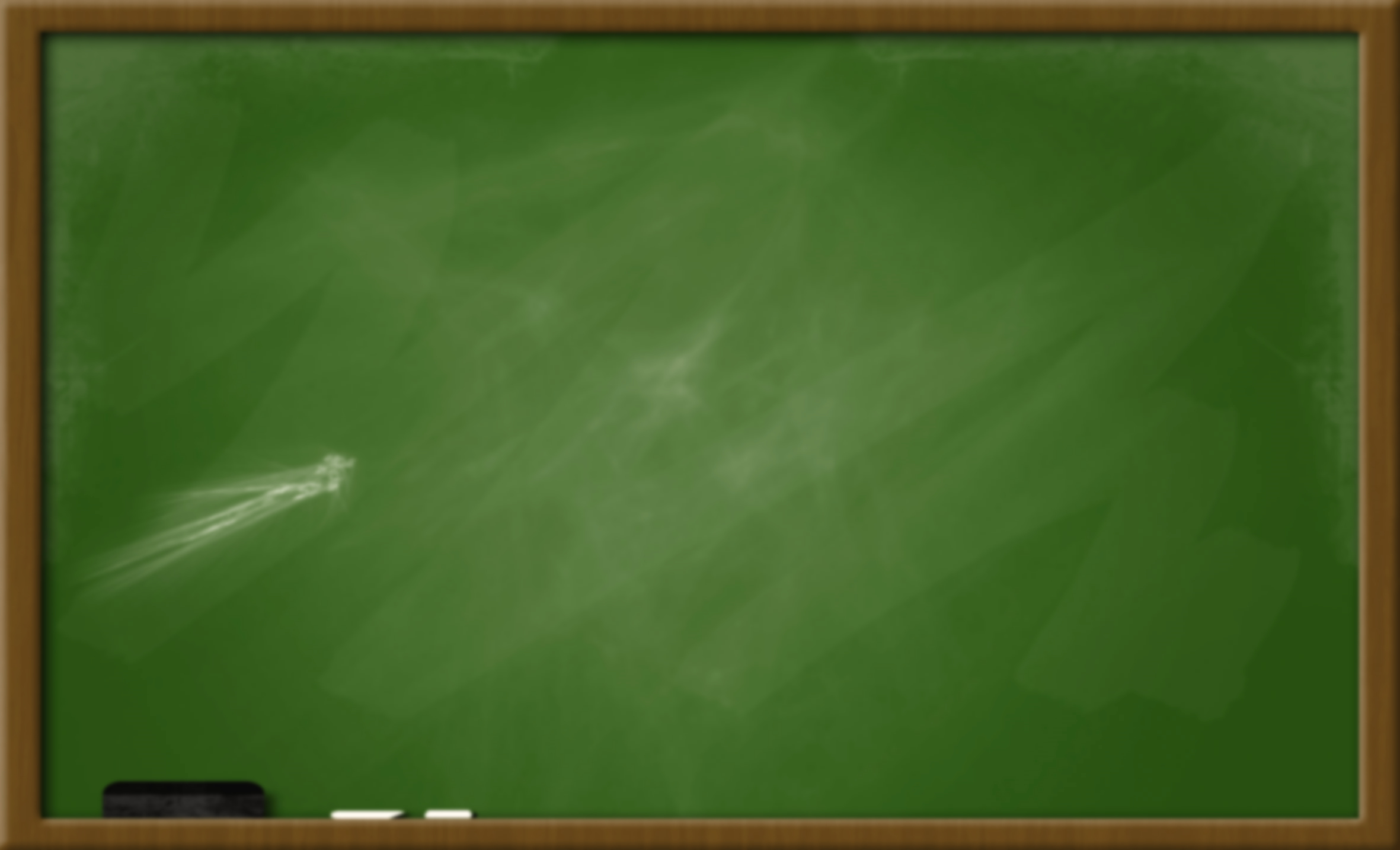 جلوه ذکر در انسان از منظر مناجات ذاکرین
Add a Slide Title - 2
1.     وجوب ذکر و توجه اختیاری نفس            7.   آثار توحیدی بودن توجه         
       2.   محدودیت ذکر و توجه نفس در انسان       8.   وجوه مختلف ذکر و توجه به حقیقت
       3.   جریان ذکر و توجه نفس                          9.   تاثیر ذکر در حیات بخشی
       4.   هدایت توجه نفس                                 10.   امر به ذکر و توجه
       5.   آثار هدایتی توجه نفس                            11.   آثار اطاعت از امر به ذکر
       6.   توحید توجه نفس                                     12.   توجه به ادای ذکر
فصل دوم
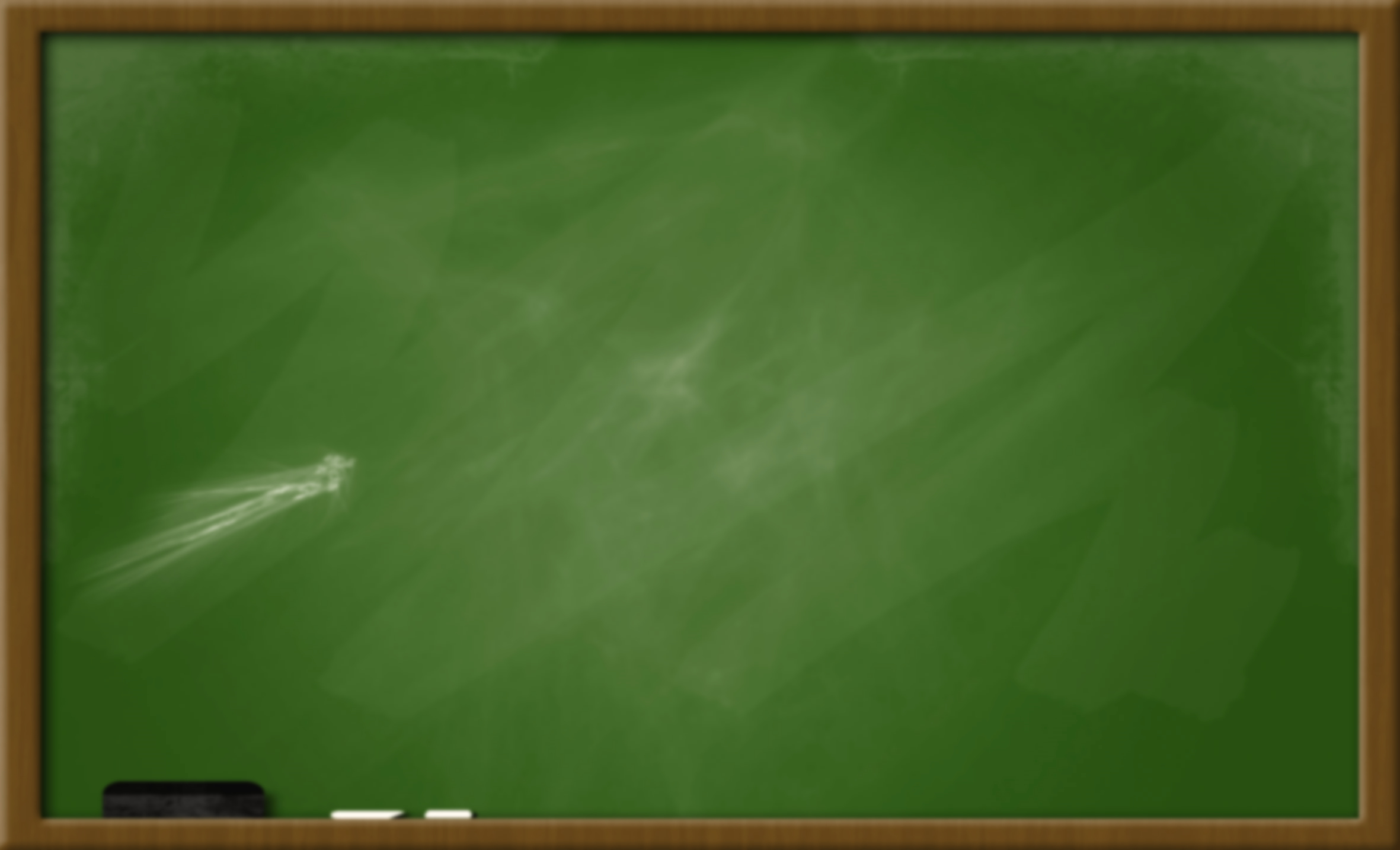 برداشتن موانع ذکر از پیش رو               جاری شدن ذکر خداوند در درون
موانع نفسانی تجلی ذکر
موانع مربوط به  طبیعت انسان در تجلی ذکر
موانع بیرونی ذکر
موانع قلبی ذکر
مقابله با موانع ذکر
راه های مشخص برای مقابله با موانع ذکر
موانع ذکر در انسان 
از منظر مناجات شاکین
فصل سوم
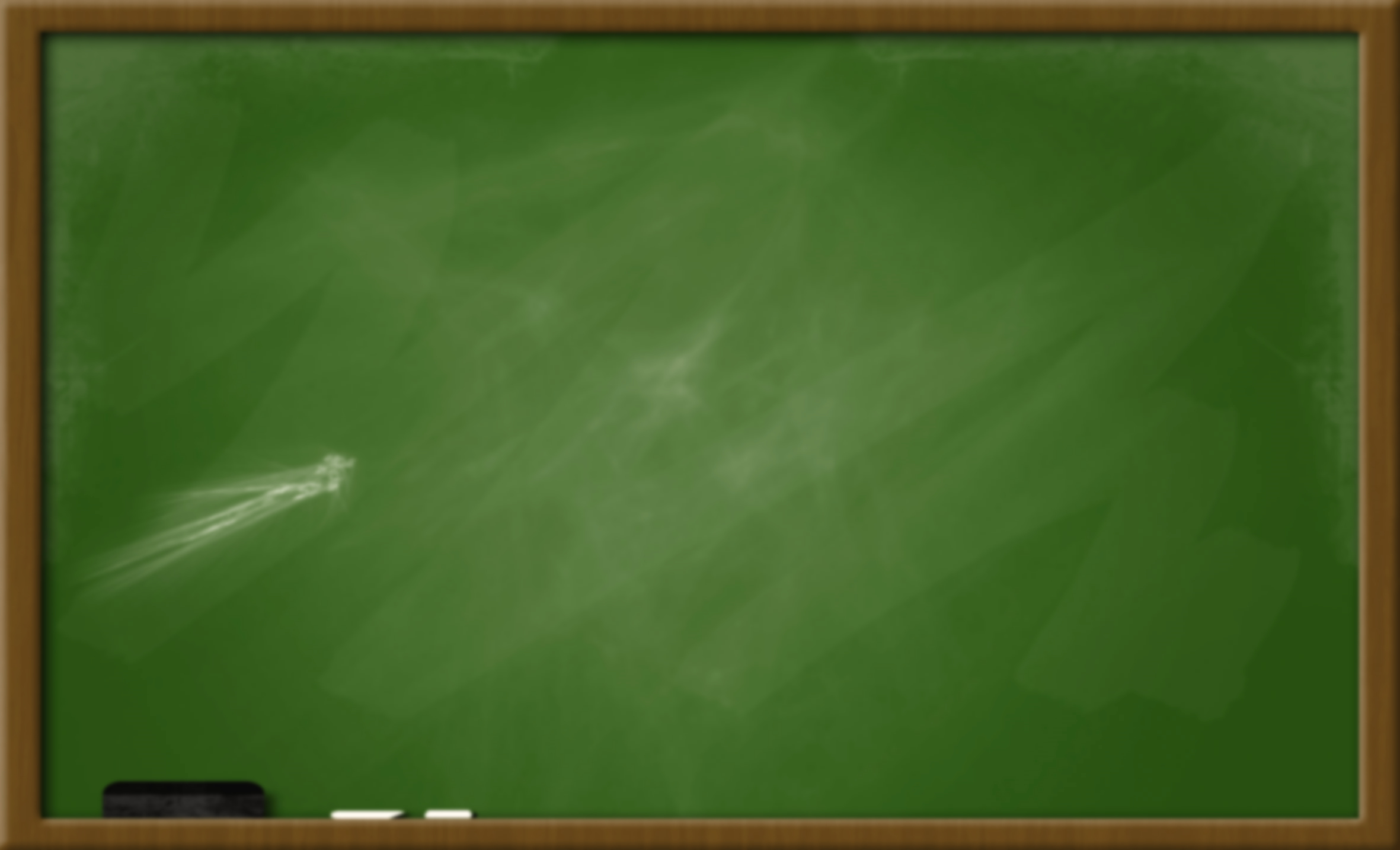 ادراک توجه از منظر مناجات عارفین:
1.     قدرت ادراک توجه                                                            
2.    ناتوانی ادراک توجه در درک حقیقت وجود
3.    رسوخ یافتن ادراک توجه                                              
4.    آثـار ادراک توجه در افکار و مکاشفه 
5.    تاثیر ادراک توجه و انواع جذبه توجه
6.    تاثیر ادراک توجه در بینایی و برطرف شدن تاریکی شک
7.     تاثیر ادراک در از بین بردن شک و گسترش معرفت
جنس ذکر         ادراک و علم
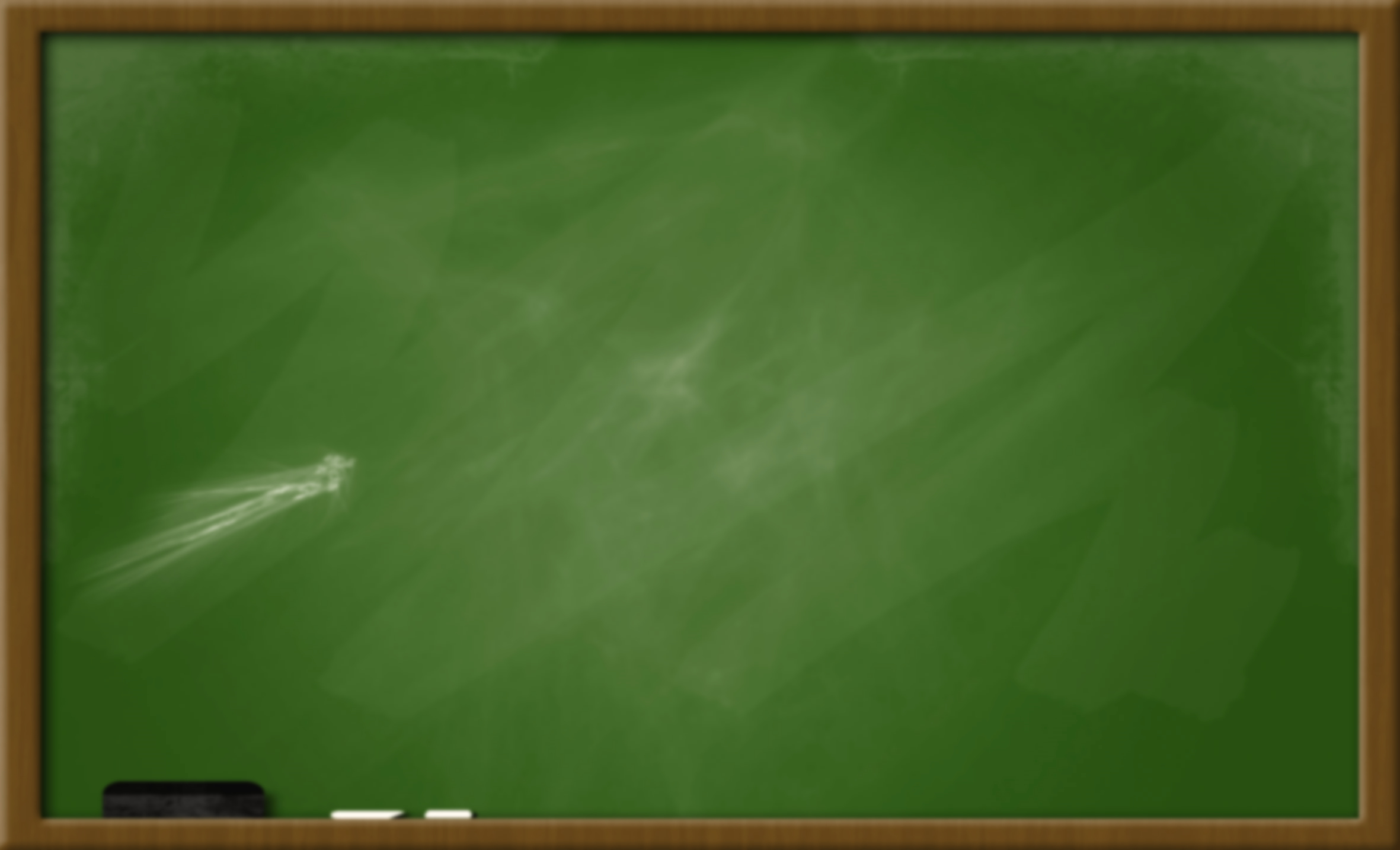 ادراک توجه از منظر مناجات عارفین:
8.    تاثیر ادراک توجه در زهد و انس
9.    تاثیر ادراک در خوف و اطمینان و یقیین
10.    تاثیر ادراک توجه بر قلب و منافع آن
11.    تاثیر ادراک توجه در الهام ذکر
12.    تاثیر ادراک توجه در درک حقایق
13.   طلب پس از  فعال شدن ادراک توجه
فصل چهارم
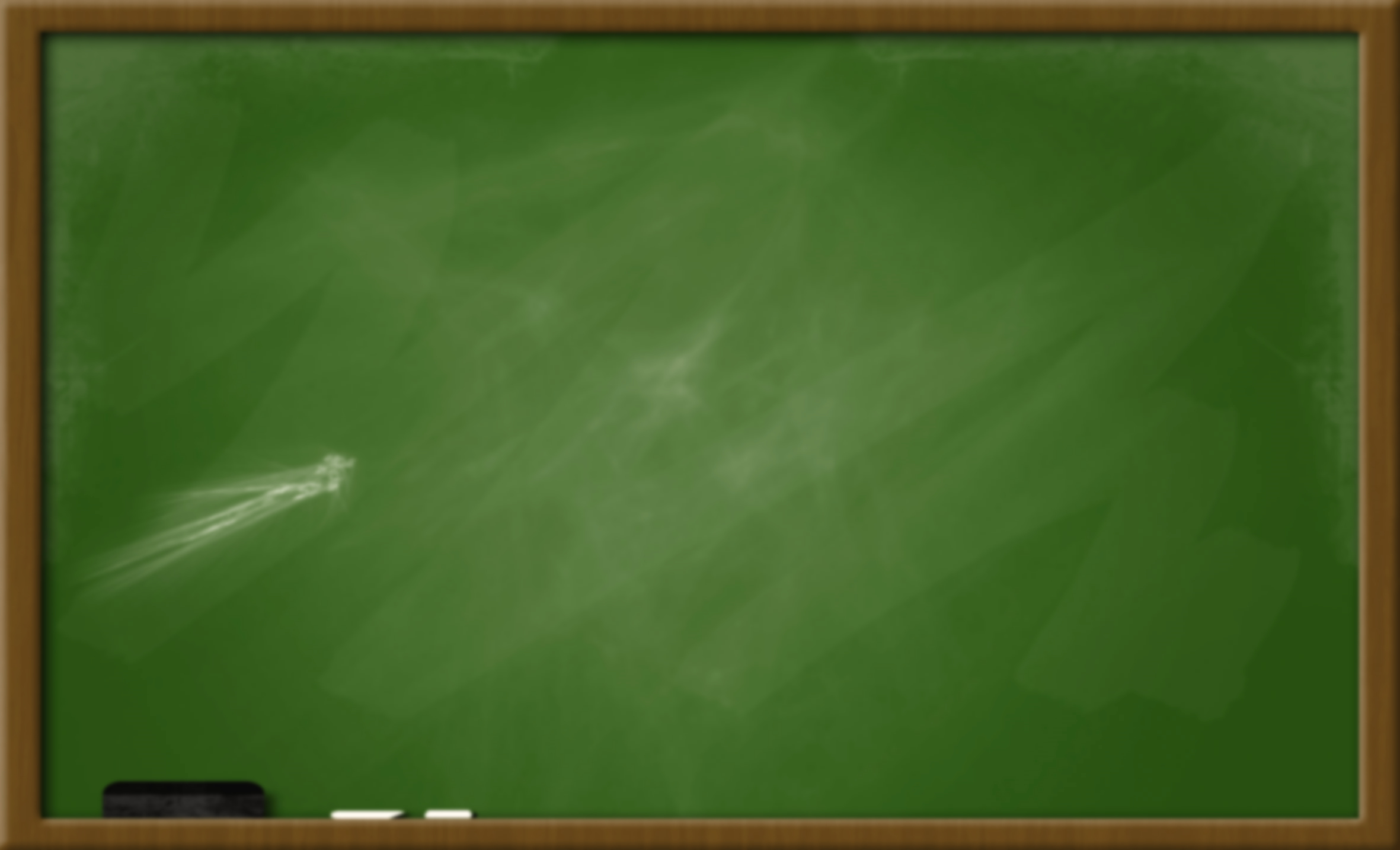 گرایش توجه از منظر مناجات راغبـین:
1.     ضرورت وجود امکانات برای گرایش داشتن توجه
2.    ضرورت وجود خوف و رجا برای گرایش داشتن توجه
3.    تاثیر گناهان در گرایش توجه
4.    تاثیر بی توجهی به خدا در تغییر گرایش
5.     نقش انس و وحشت در گرایش توجه
6.    نقش انوار الهی در گرایش توجه
7.     دستیابی به انواع قرب و بهره مندی محرک گرایش توجه
گرایش توجه
عامل اصلی غفلت
 و نسیان الهی
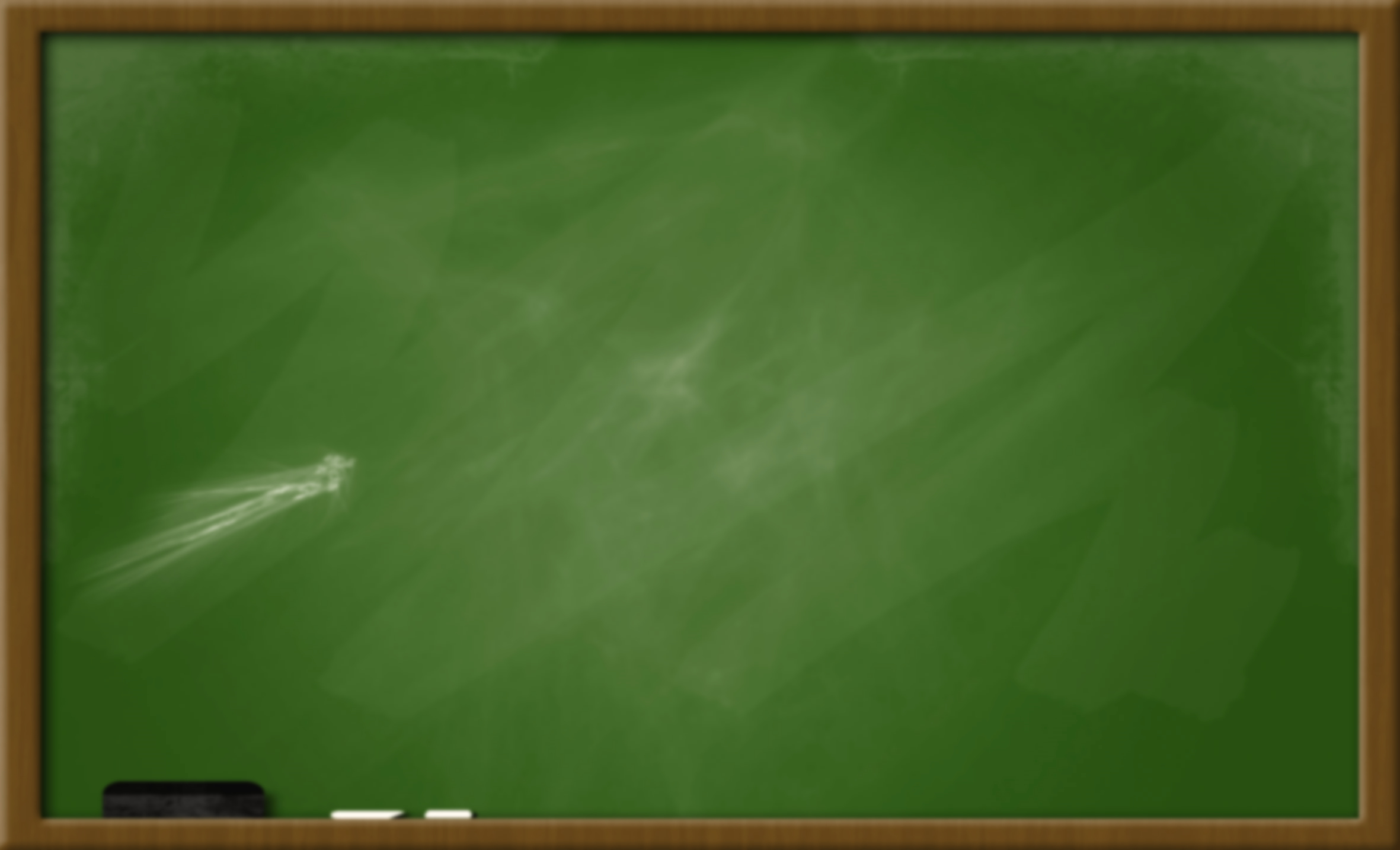 گرایش توجه از منظر مناجات راغبـین:
8.    نقش جود و لطف در گرایش توجه
9.    انواع عکس العمل گرایش توجه
10.    برخی از عوامل برانگیزاننده گرایش توجه
11.    نقش شفاعت در  گر ایش توجه
12.    انواع نتایج گرایش توجه
13.    افق گرایش توجه
فصل پنجم
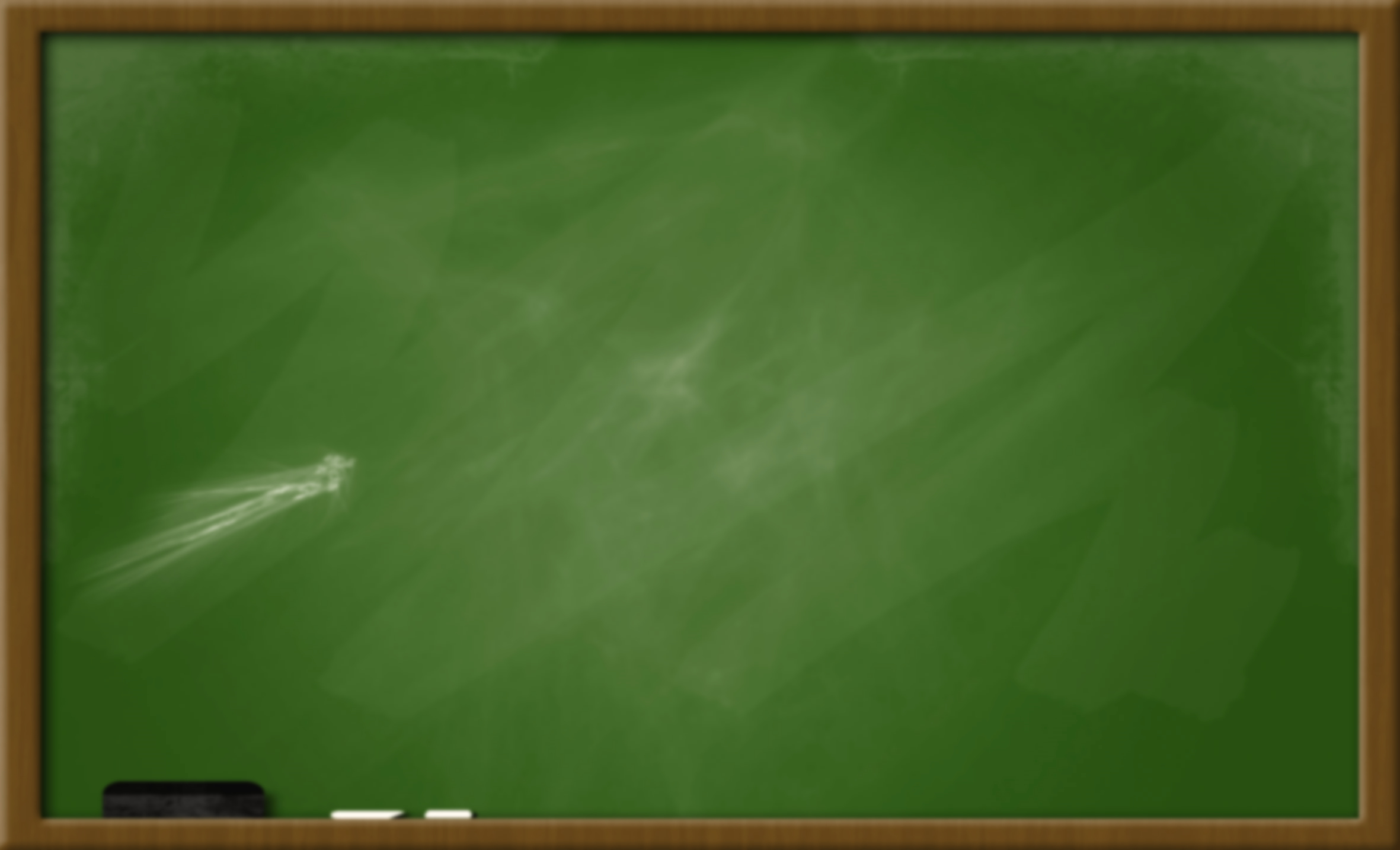 امید توجه از منظر مناجات زاهدین:
1.     انگیزه و دلایل کنترل توجه
2.    چگونگی کنترل توجه
3.    آسیب های عدم کنترل توجه
4.    روش های کنترل توجه
5.     نقش پذیرش ولایت در کنترل توجه
6.    نقش جذبه و گرایش و ادراک های درست در کنترل توجه
7.     نقش داشتن افق های مطلوب در کنترل توجه
8.     نقش خروج از  جذبه های دنیوی در کنترل توجه
عدم کنترل گرایش
نداشتن قوه اختیار
 در انسان
فصل ششم
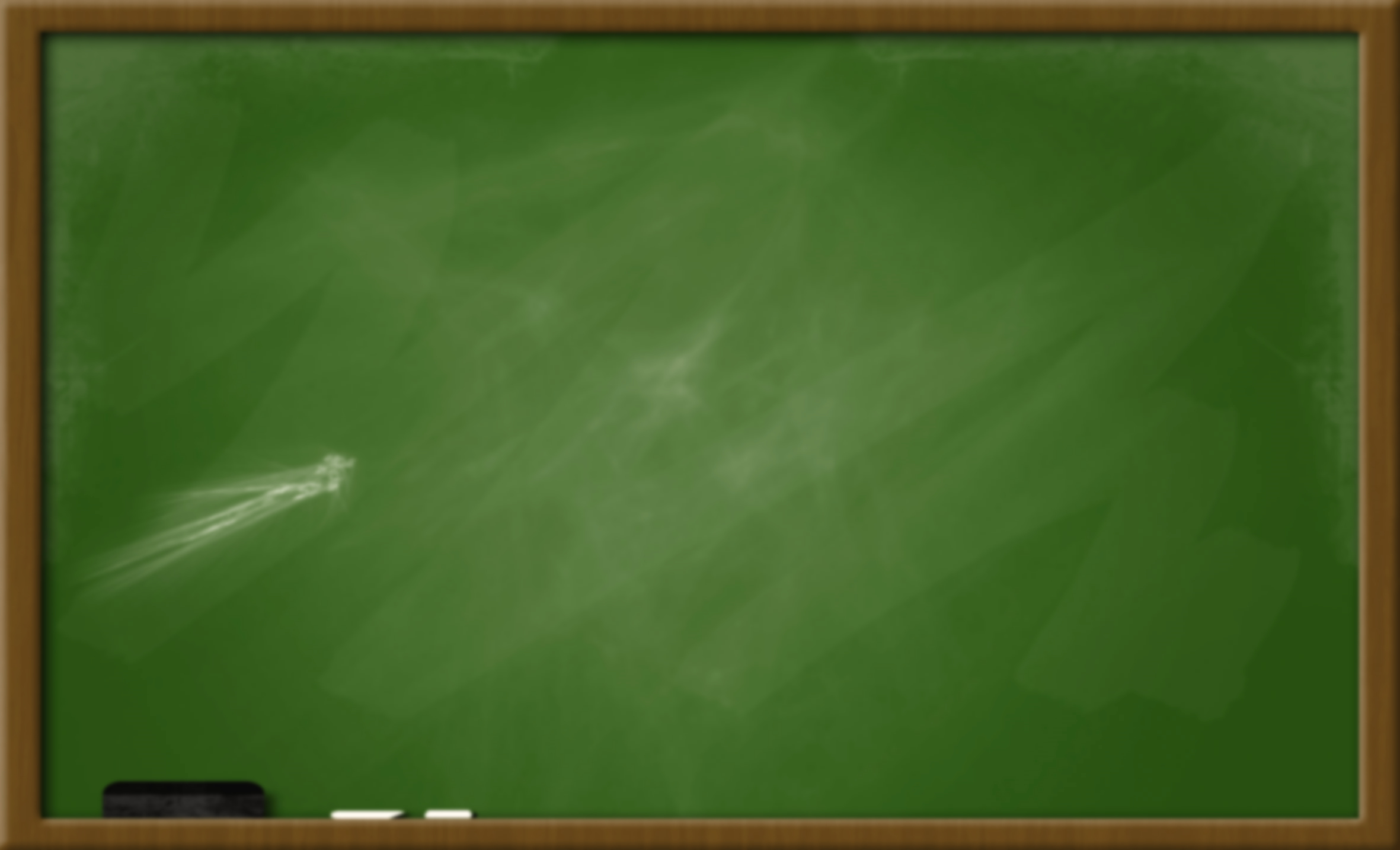 امید =   ادراکی که بر اساس غایت نگری شکل گرفته و احتمال برطر ف شدن نیاز 
و رسیدن به نتیجه را از حالت تسویه به حالت ظن ارتقا می دهد
Add a Slide Title - 2
1.     نقش سوال در امید توجه                        6.   نقش موانست در امید توجه
       2.   نقش آرزو در امید توجه                              7.   نقش امتداد و پشتکار در امید توجه
       3.   نقش مواجهه در امید توجه                         8.   نقش ادراک و شناخت در امید توجه
       4.   نقش عصیان در خاموشی امید توجه        9.   افق ها و غایات حقیقی  امید توجه
       5.   نقش توکل در امید توجه                        10.   ثمرات امید توجه
امید توجه از منظر مناجات راجین:
فصل هفتم
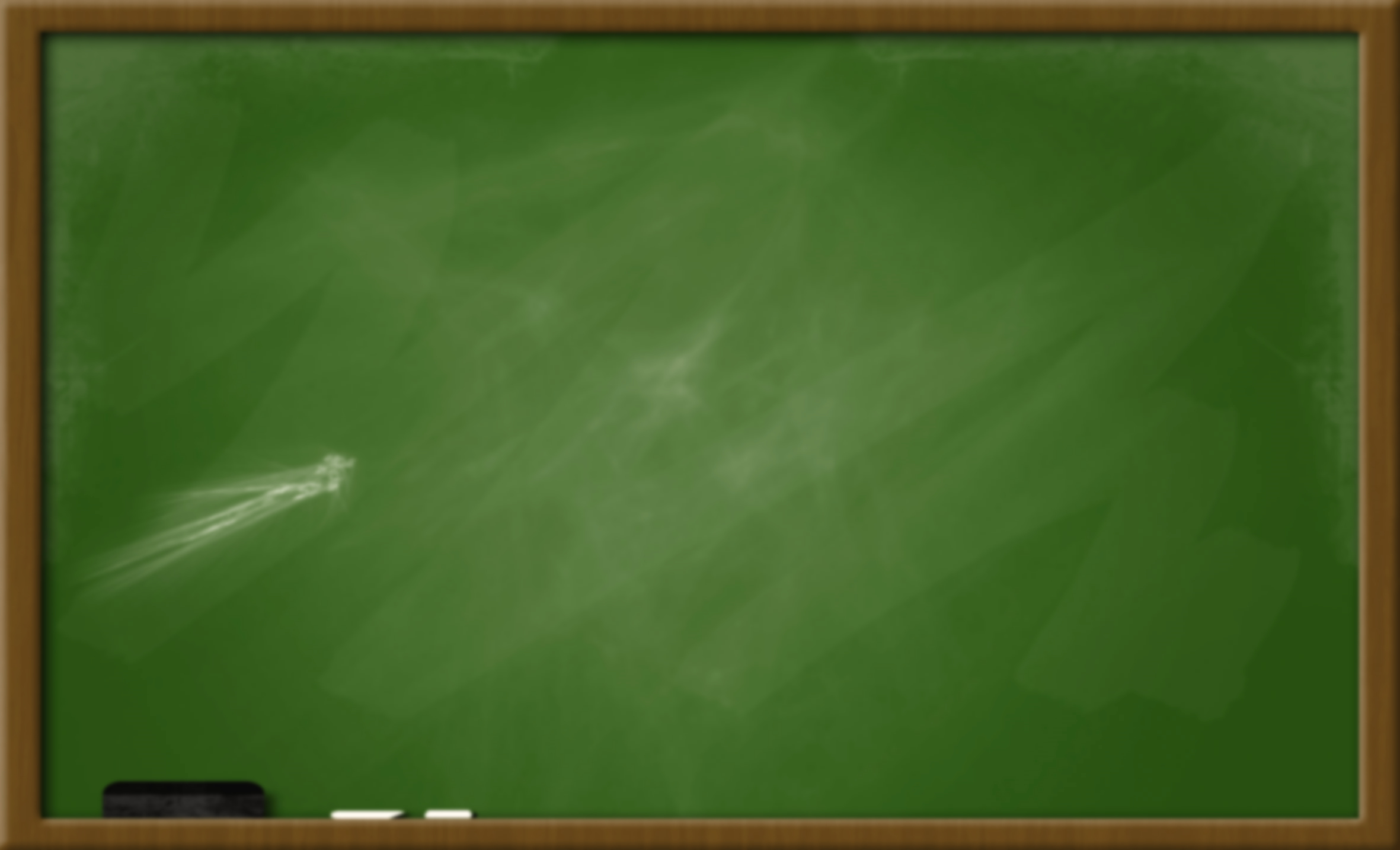 بررسی نگرانی توجه از منظر مناجات خائفین:
1.     نگرانی توجه از عذاب
2.    نگرانی توجه از دوری
3.    نگرانی توجه از محرومیت
4.    نگرانی توجه از عقوبت
5.     نگرانی توجه از شاکله
6.    نگرانی توجه از خاتمه
7.     نگرانی توجه از انواع عقوبت ها
8.     نقش باورها در برطرف شدن نگرانی  توجه
وجه دیگر امید توجه
نگرانی توجه از فقدان
نتیجه بخشی امید
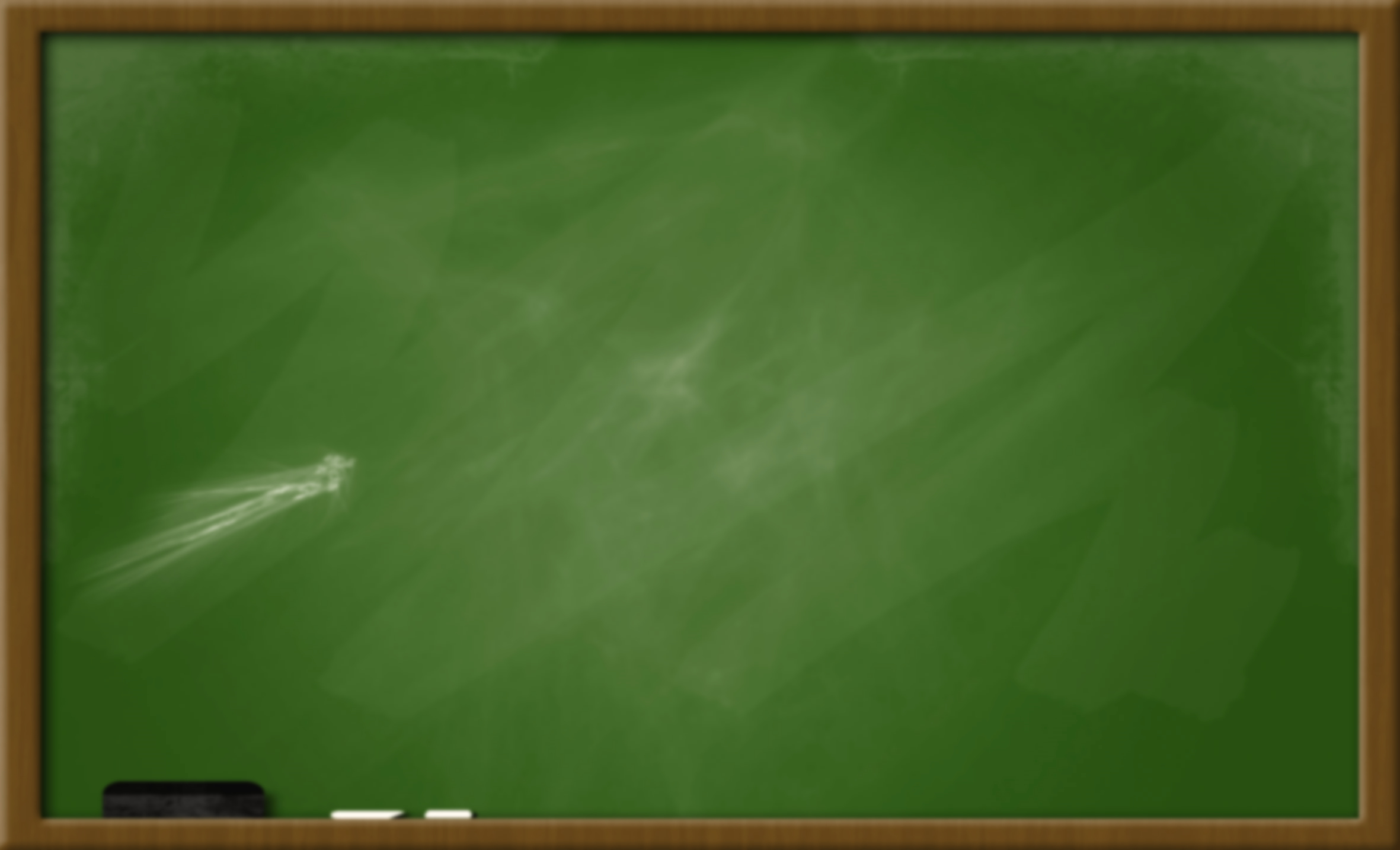 بررسی نگرانی توجه از منظر مناجات خائفین:
9.     نقش نظر و اشتیاق در برطرف شدن نگرانی توجه
10.    نقش نفس و توحید در برطرف شدن نگرانی توجه
11.    نقش ضمیر و مودت در در برطرف شدن نگرانی توجه
12.    پناه بردن به برطرف کننده نگرانی توجه
13.    توجه به اسماء الهی برطرف کننده نگرانی توجه 
14.    توجه به نجات برطرف کننده نگرانی توجه
15.     توجه به اجر و ثواب برطرف کننده نگرانی توجه
فصل هشتم
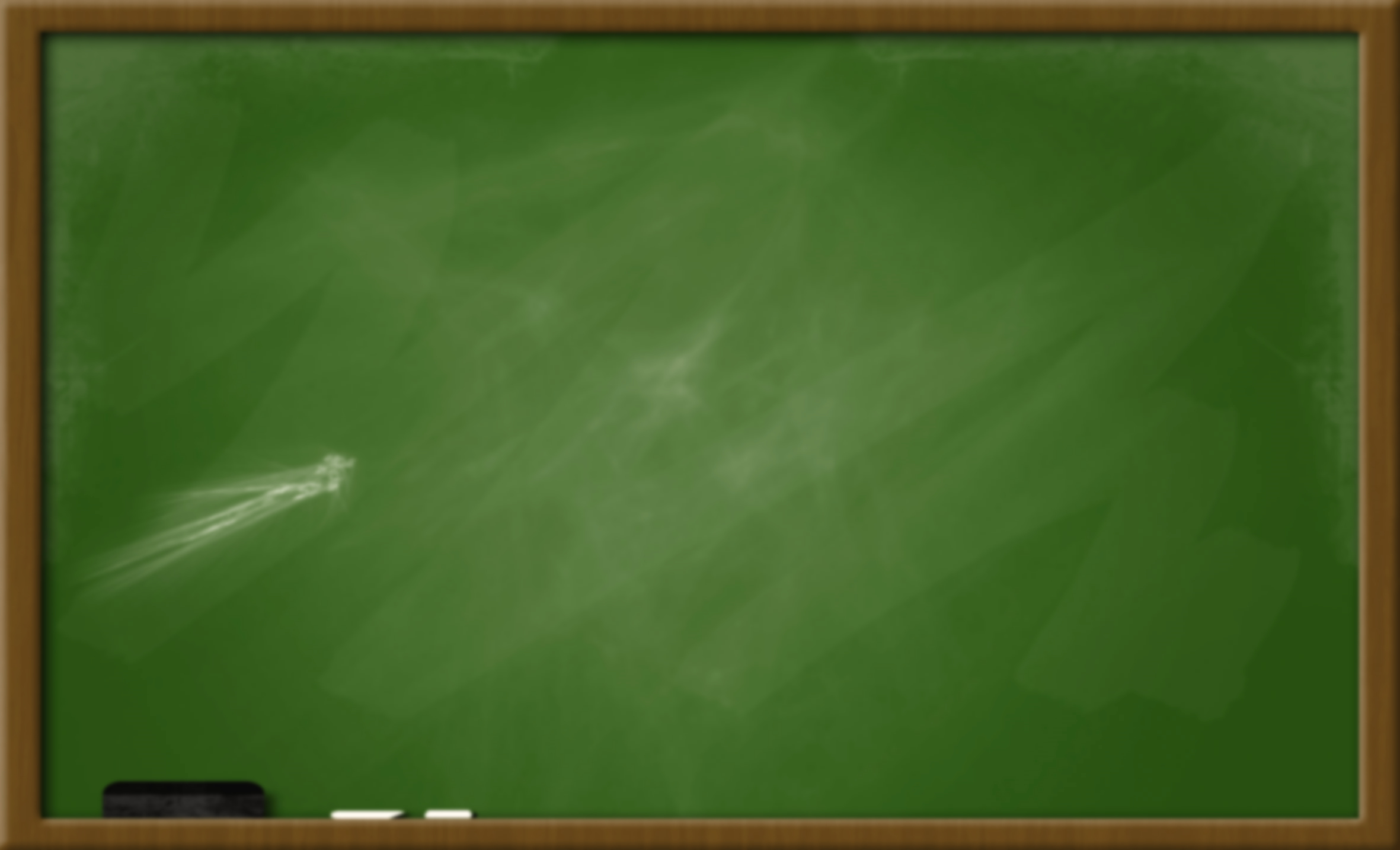 جذبه توجه از منظر مناجات محبـین:

   1.   نقش ذائقه در جذبه توجه
  2. نقش انس در جذبه توجه
  3. نقش خلوص دو ولایت در جذبه توجه
  4. نقش پیوند در جذبه توجه
  5. نقش دیدار در جذبه توجه
  6. نقش خشنودی در جذبه توجه
  7. نقش نظر در جذبه توجه
همراهی جذب و دفع بلاها
با ادراک
تولید باور و ایمان
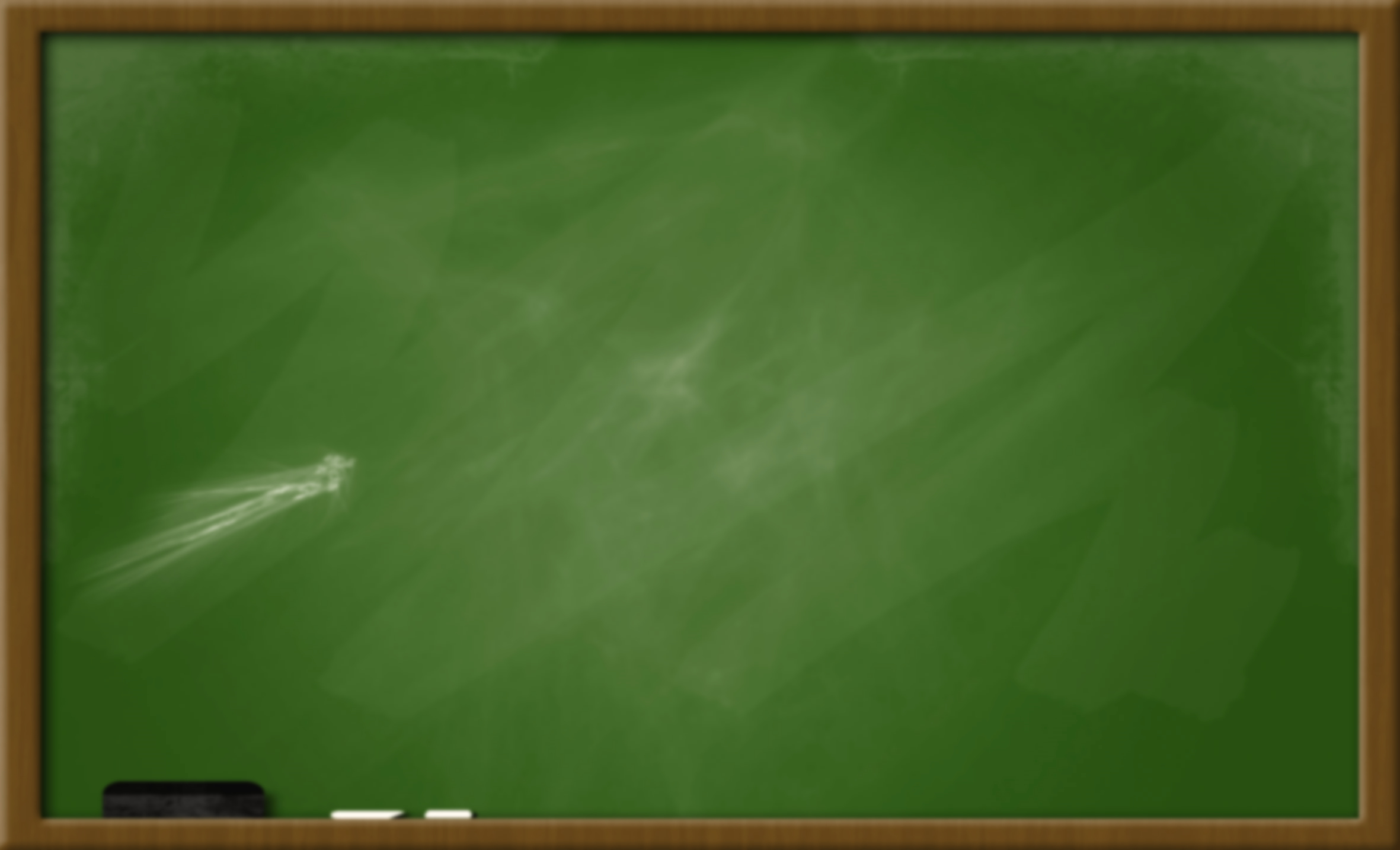 جذبه توجه از منظر مناجات محبـین:
  8. نقش رضایت در جذبه توجه          15.آثار و بروزات جذبه های الهی در زندگی انسان
  9. نقش اشتیاق در جذبه توجه         16.آثار ادراکی جذبه های الهی
  10. نقش صدق در جذبه توجه           17.انواع آرزو در جذبه های الهی
  11. نقش ادراک در جذبه توجه             18.طلب در جذبه های الهی
  12. نقش عبودیت در جذبه توجه
  13. نقش انواع گرایش در جذبه توجه                                 
  14.   آثار و نتایج جذبه توجه
فصل نهم
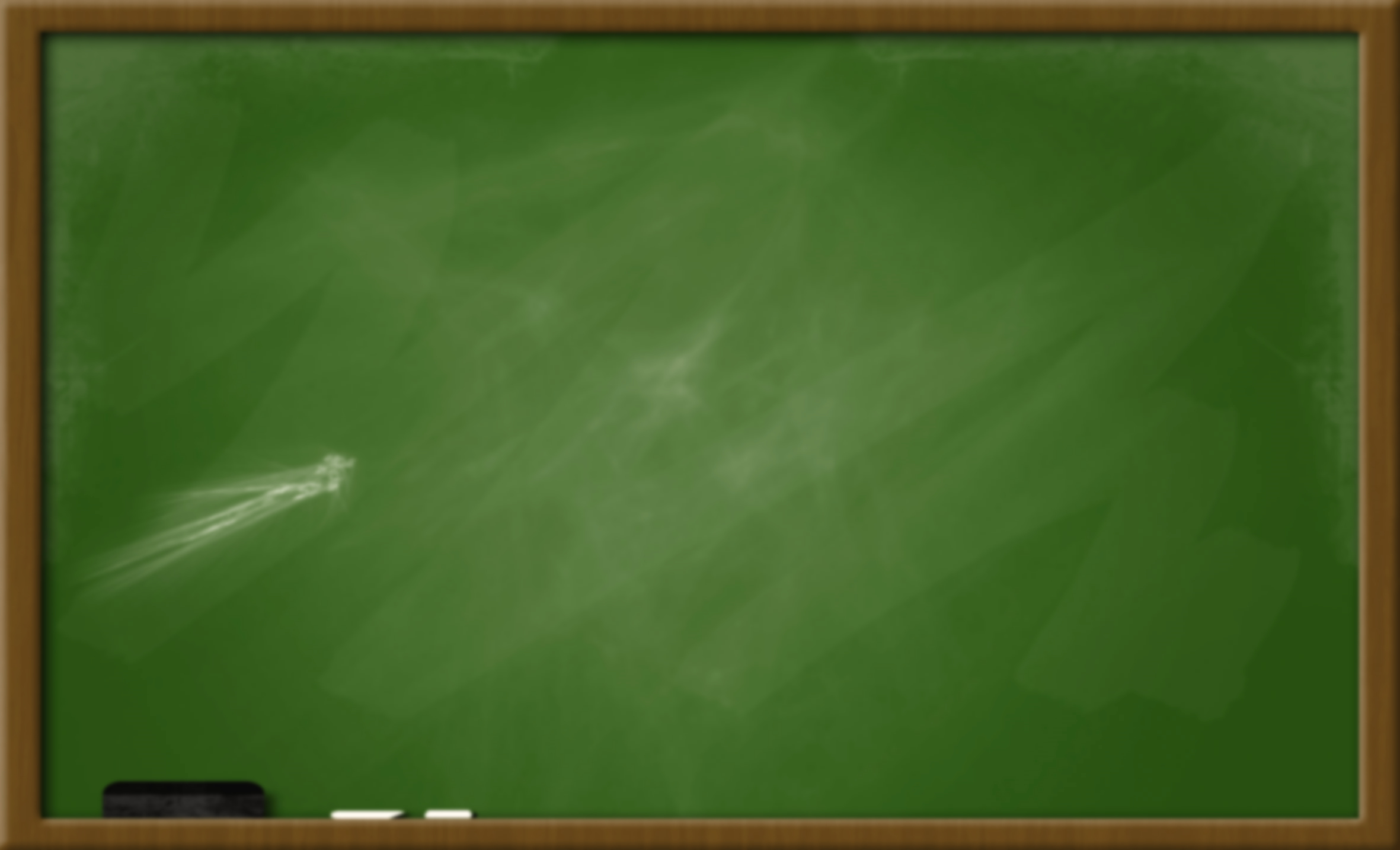 پذیرش توجه از منظر مناجات مطیعین:

   1.   الهام،عامل پذیرش توجه
  2.   خروج از ظلمات عامل دیگر پذیرش توجه
  3.   آسیب های پذیرش توجه
  4.   نتایج پذیرش توجه
  5.   حقیقت پذیرش توجه
  6.   وسیله پذیرش توجه
  7.   غایت پذیرش توجه
پذیرش نسبت به هر
 امر و نهی‌ ای که میشود
قابلیت توجه
فصل دهم
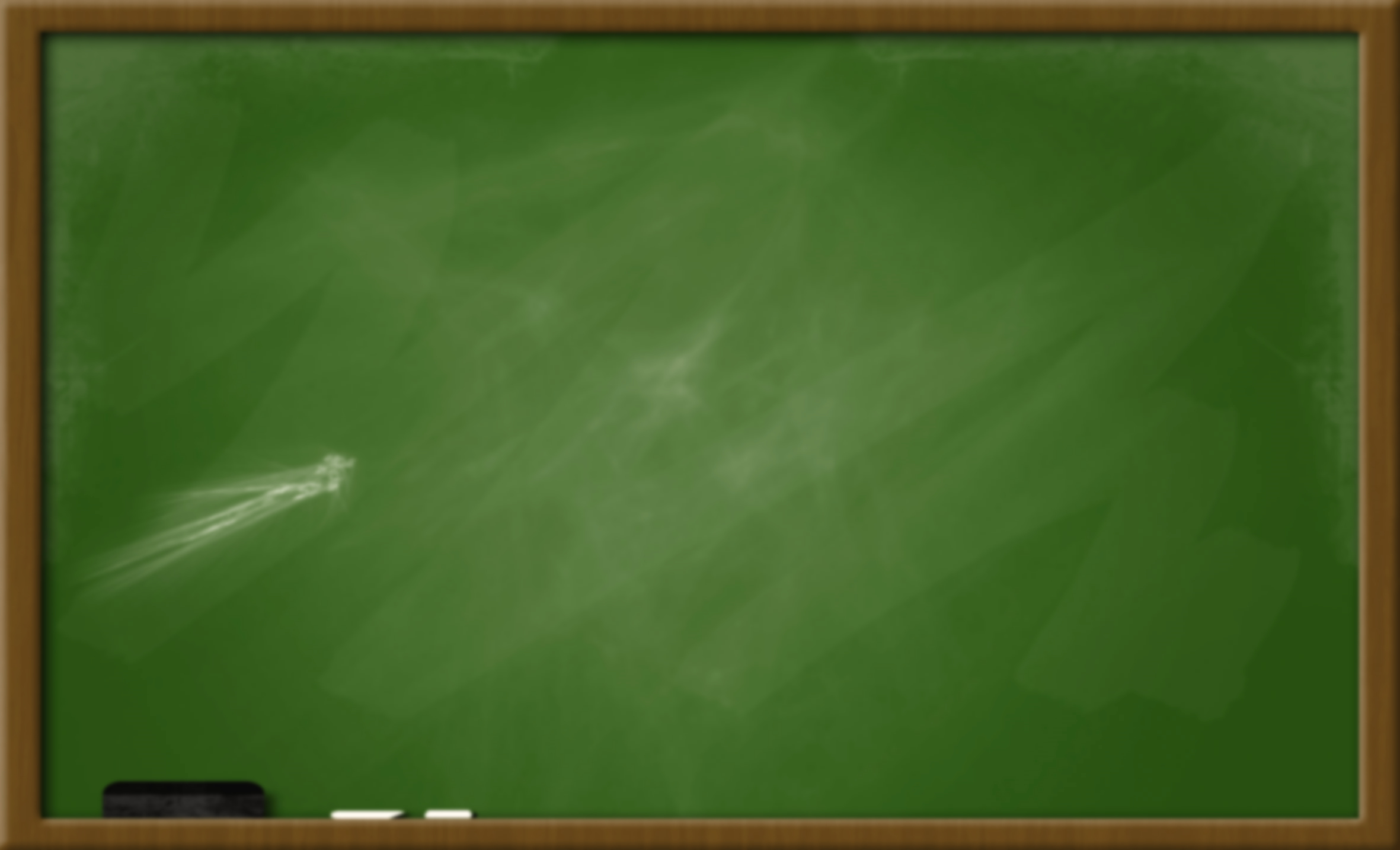 قدرت بازنگری توجه       مشاهده انواع لغزش،نقص و نیاز برای توجه
                                              مشاهده تبعات انواع لغزش،نقص و نیاز برای توجه
                                     مشاهده خداوند به عنوان دفع کننده و رفع کننده انواع  لغزش،
                                                                                           نقص و نیاز برای توجه
شروط نتیجه بخشی بازنگری توجه
علم به امکان جبران و لزوم آن
منحصر دانستن جبران برای خدا
ضرورت انابه و استکانت به عنوان ابزار بازنگری توجه 
جدیت در پناهندگی
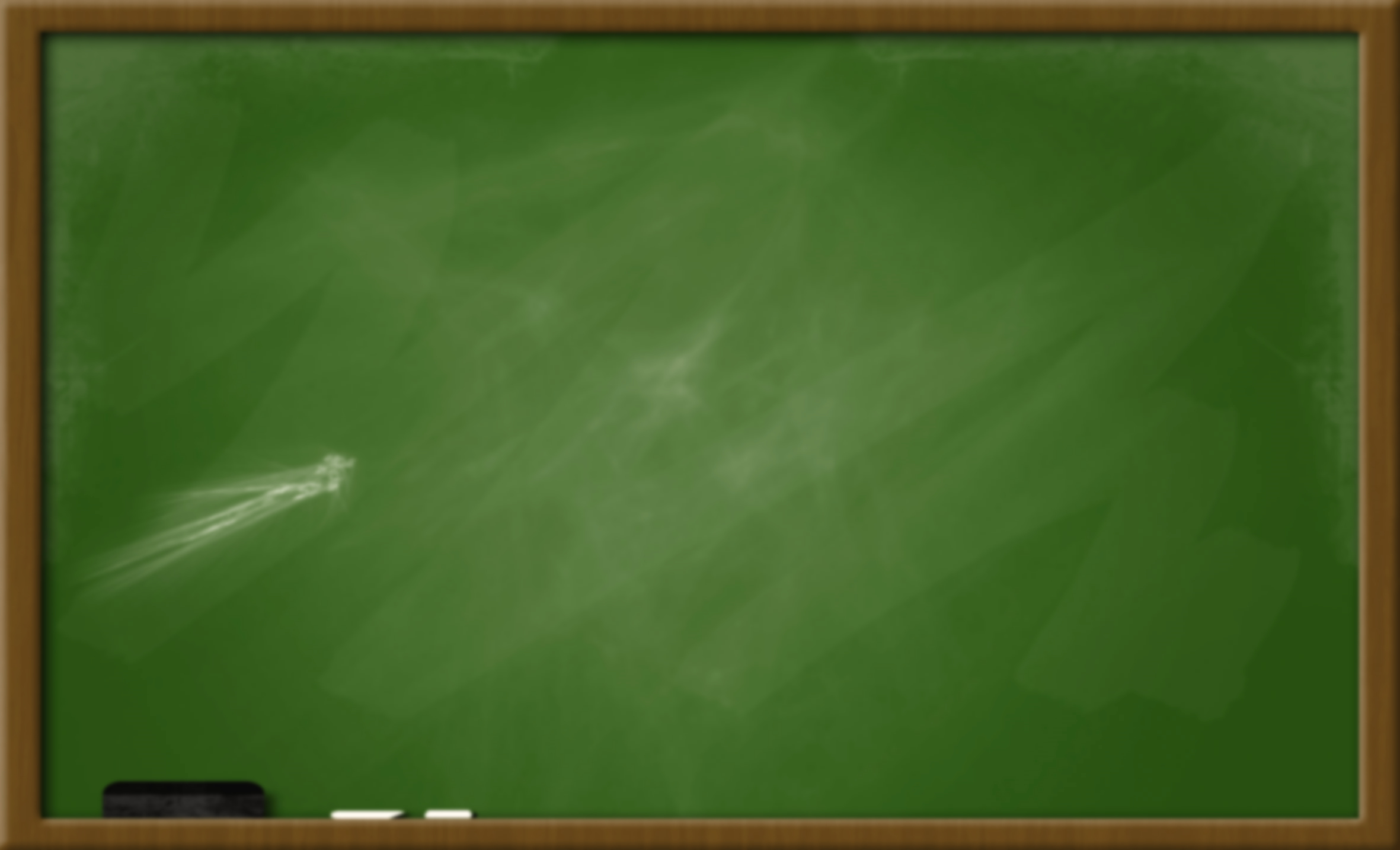 مدیریت بازنگری توجه
مدیریت حالات 
مدیریت طلب
مدیریت تبدیل
مدیریت رجوع
حقیقت بازنگری توجه
گشایش باب عفو به روی توجه
توبه راستین
عفُوّ بودن خداوند
شیوه اصلی در 
بازنگری توجه
توبه بنده
استغفار
توبه خدا که با تجلی قدرت،حلم و علم همراه است
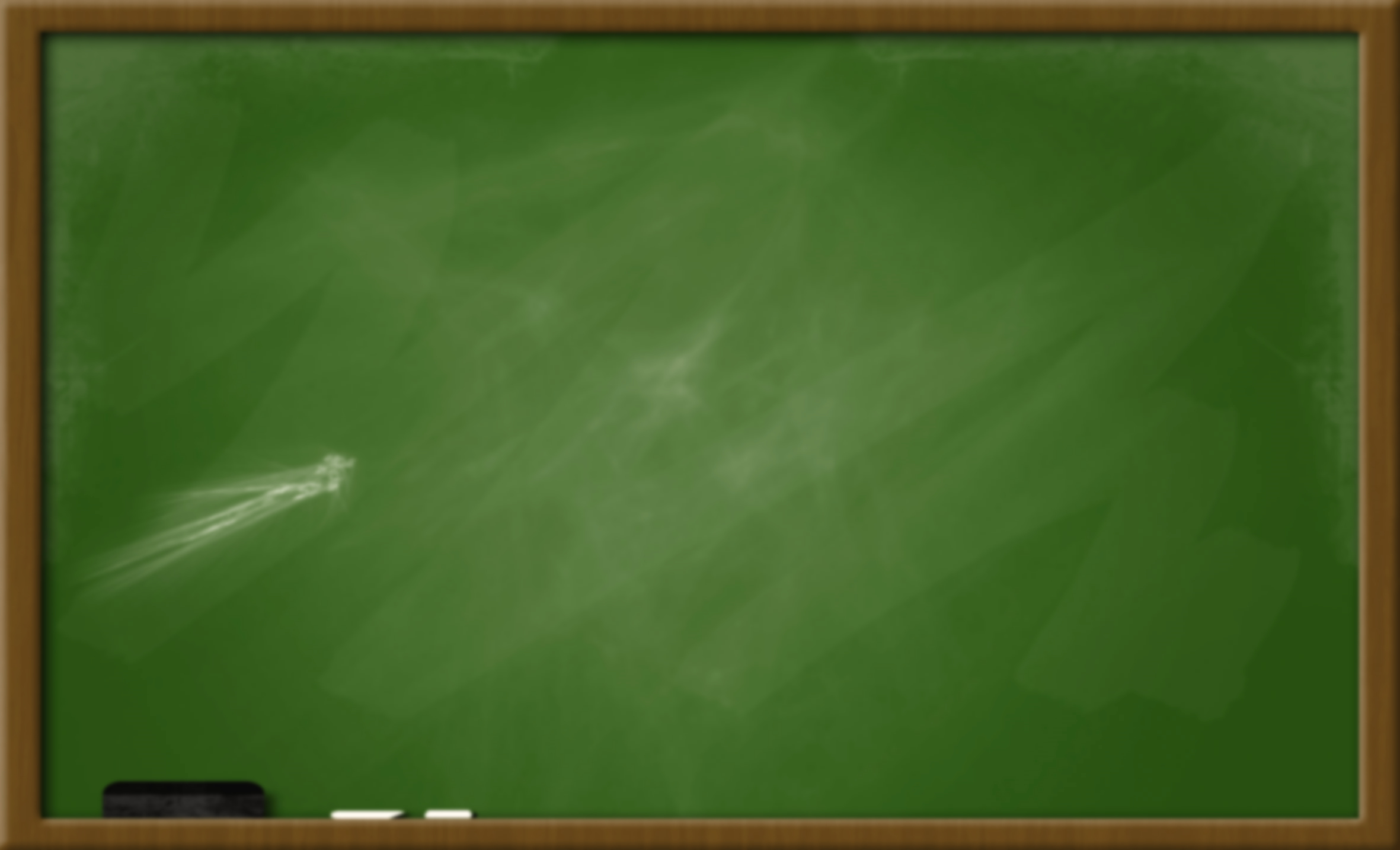 چگونگی توجه 
به حقیقت
 بازنگری توجه
توجه به عفو الهی
توجه به جریان کرامت ربوبی
توجه به اسماءالحسنی
اقدامات پس از بازنگری توجه
طلب شفاعت بوسیله جود و کرم پروردگار
توسل
دعا و امید به استجابت آن
امید به ناکام نشدن
امید به قبول توبه
امید به پوشانده شدن خطاها
فصل یازدهم
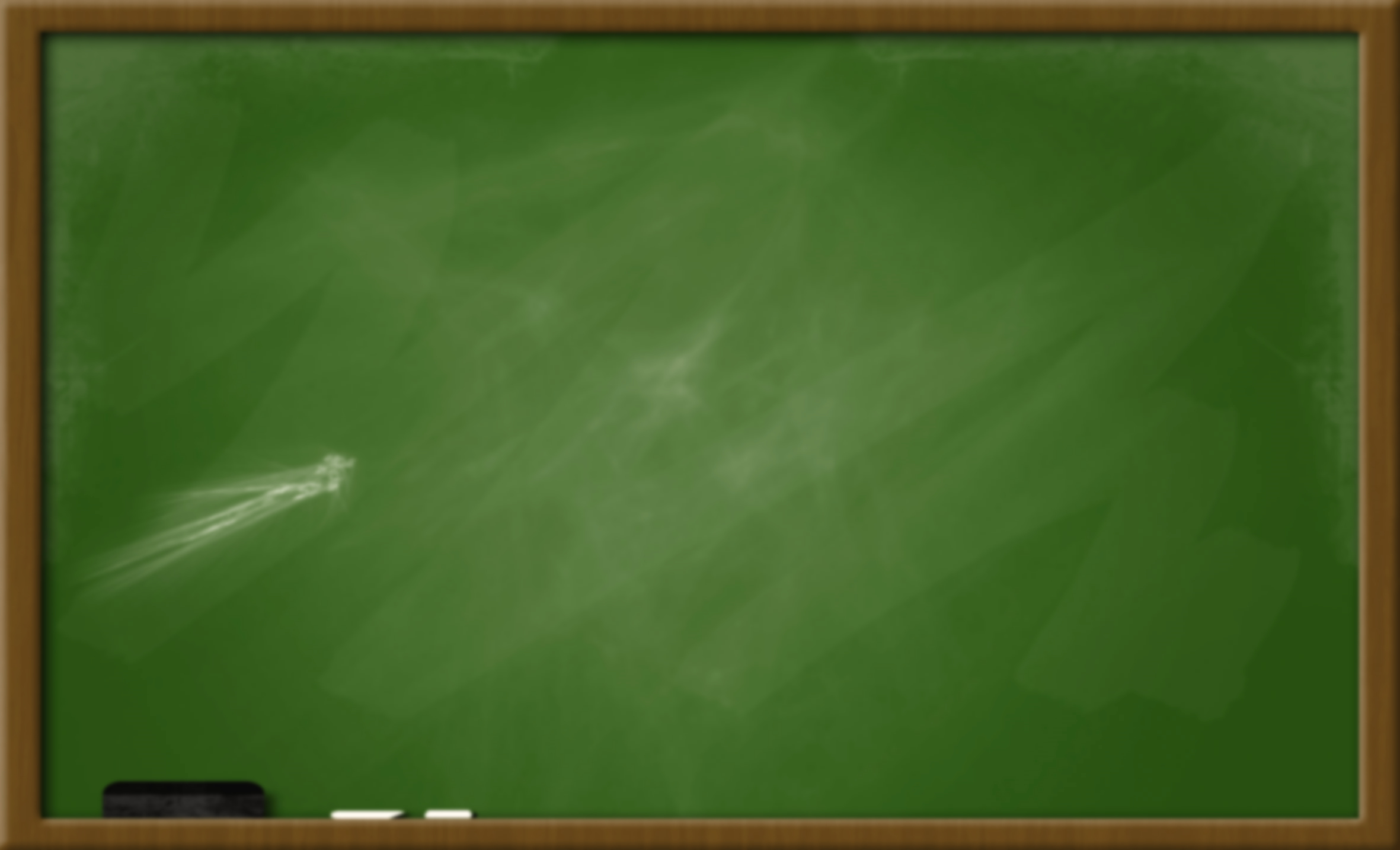 توجه در به کارگیری سبب قرب از منظر مناجات متوسلین:
سبب های قرب توجه           وسیله
عواطف رحمت خداوند
عواطف رحمت الهی
شفاعت نبی رحمت
1
غایت توسل،قرب توجه
غفران
رضوان
فوز
2
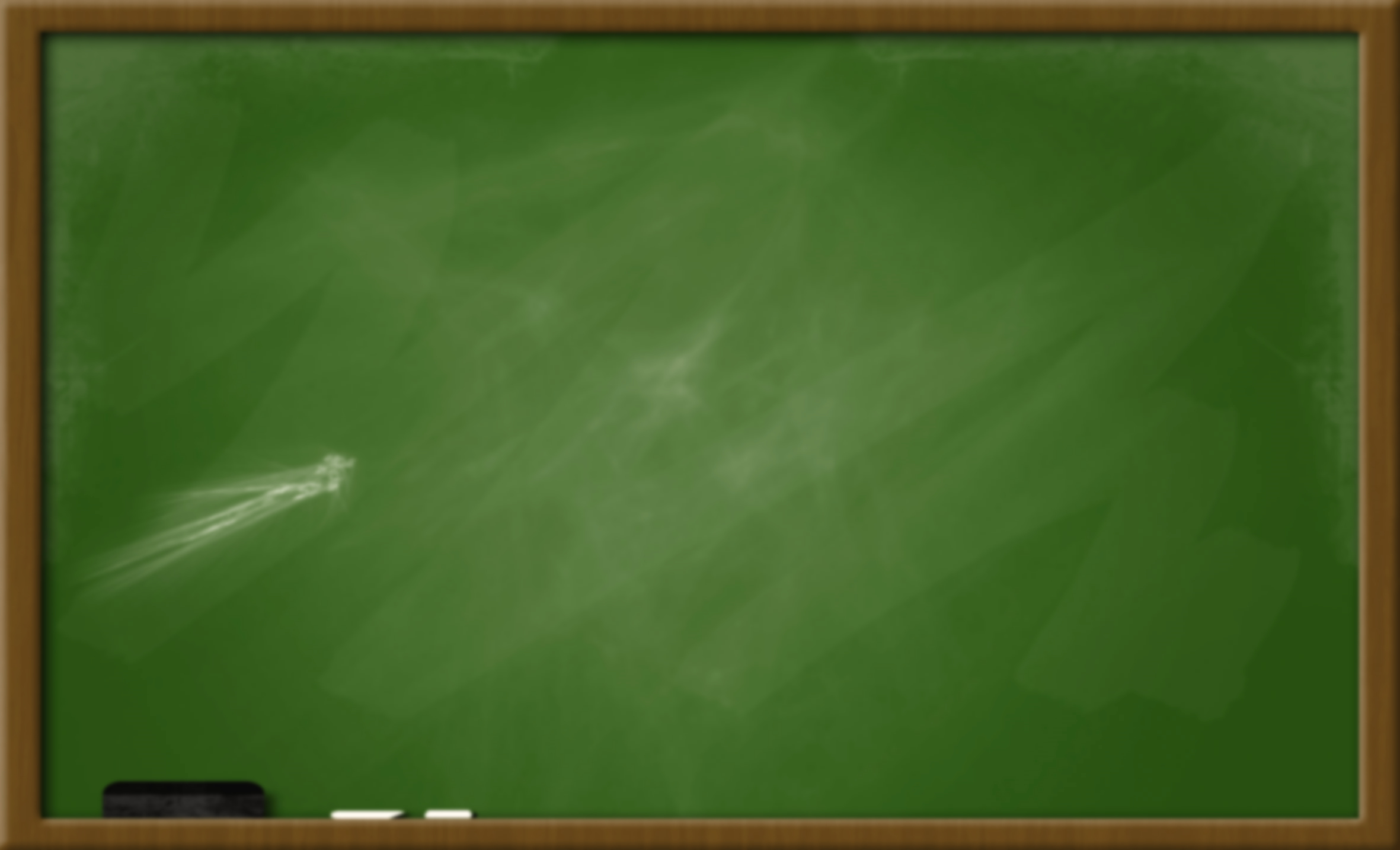 توسل پیداکردن توجه به امید،گرایش و آرزو برای یافتن سبب قرب:
3
- توسل پیداکردن توجه به امید                             وارد شدن فرد به حریم کرم پروردگار
- توسل پیداکردن توجه به  گرایش                    وارد شدن فرد به آستان جود و بخشش الهی
- توسل پیداکردن توجه به  آرزو                            تحقق یافتن آرزوی فرد
- توسل پیداکردن به عمل                                 سبب ختم به خیر شدن عاقبت فرد میشود
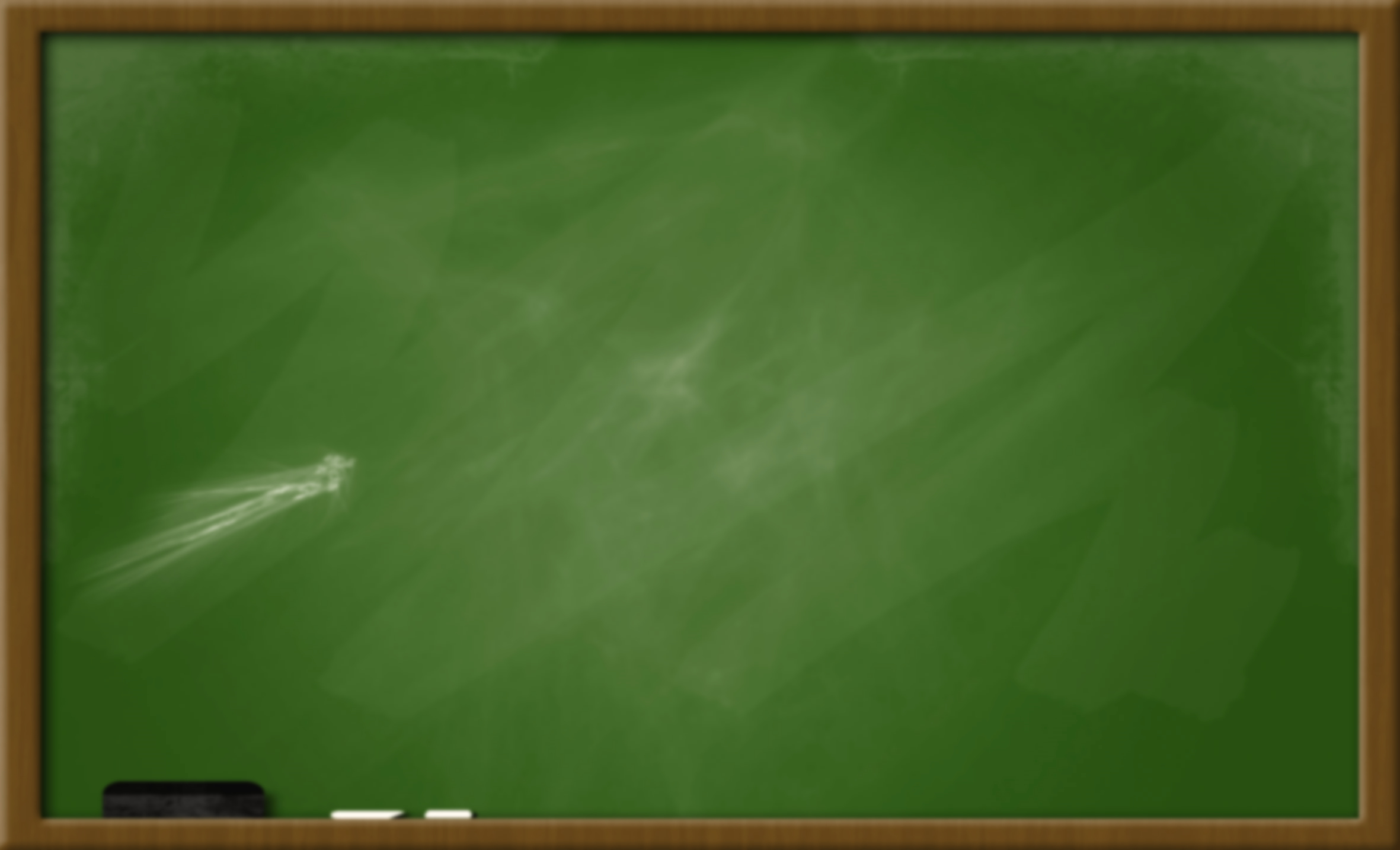 آخرت نگری سببی برای خلوص و خلوص سببی برای قرب:
4
وجوه مختلف 
آخرت نگری افراد 
صفا یافته و خالص شده
توجه به بهشتیانی که در میان بهشت حلول یافته اند
توجه  به استقرار بهشتیان که در دار کرامت واقع میشود
توجه به روشنی چشم ایشان که بواسطه لقاءرب رخ میدهد
توجه به ارث بردن منازل صدقی که در جوار رب برای ایشان مهیا شده است
ابزار توسل:
5
به مقصد معینی متوجه شود
و ابزار ی متناسب را به کار  بندد
برای اینکه توجه به وسیله قربی معطوف شود لازم است
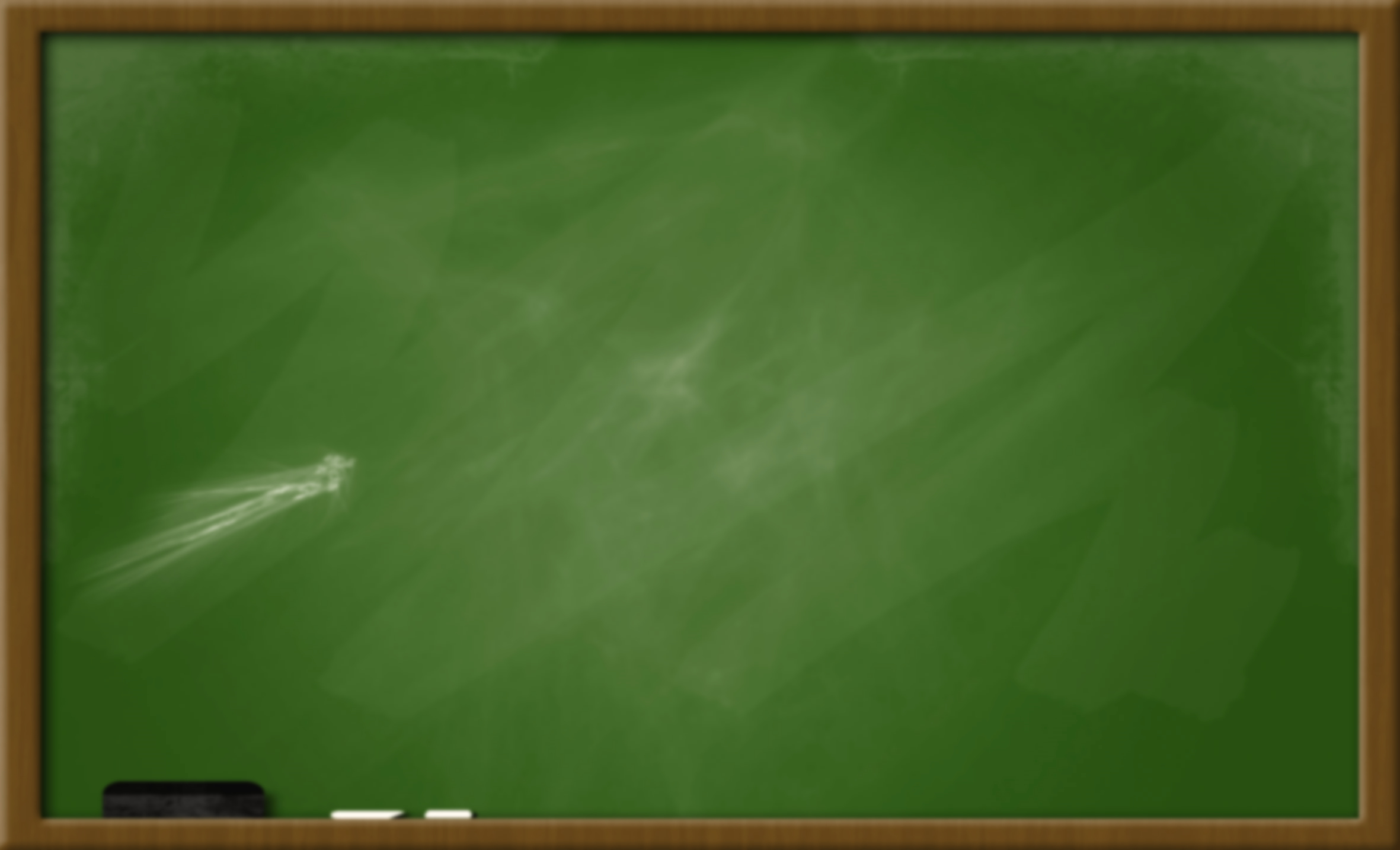 ابزار های توسل
توجه به نیاز خود برای ورود به درگاه پروردگار و توجه به تنها کریم هستی
توجه به نیاز خود برای قصد پروردگار  و توجه به تنها رحمت آفرین هستی
توجه به نیاز خود و درک تنهایی و توجه به بهترین کسی که می تواند انیس این تنهایی باشد
توجه به نیاز خود و دورافتادگی و توجه به عطوفت تنها حقیقت هستی
توجه به نیاز خود و بلند کردن دستان نیاز به درگاه پروردگار و توجه به سعد عفو الهی
توجه به نیاز خود و آویختن به درگاه الهی و توجه به دامن کرم خداوند
مهم ترین 
ابزارهای توسل
توجه و گریز از محرومیت از درگاه پروردگار 
و توجه به ناامید برنگشتن از درگاه کریمانه او

توجه و گریز از ناکامی و زیان زدگی 
و توجه به  زمینه های ابتلا نشدن به آن ها
6
فصل دوازدهم
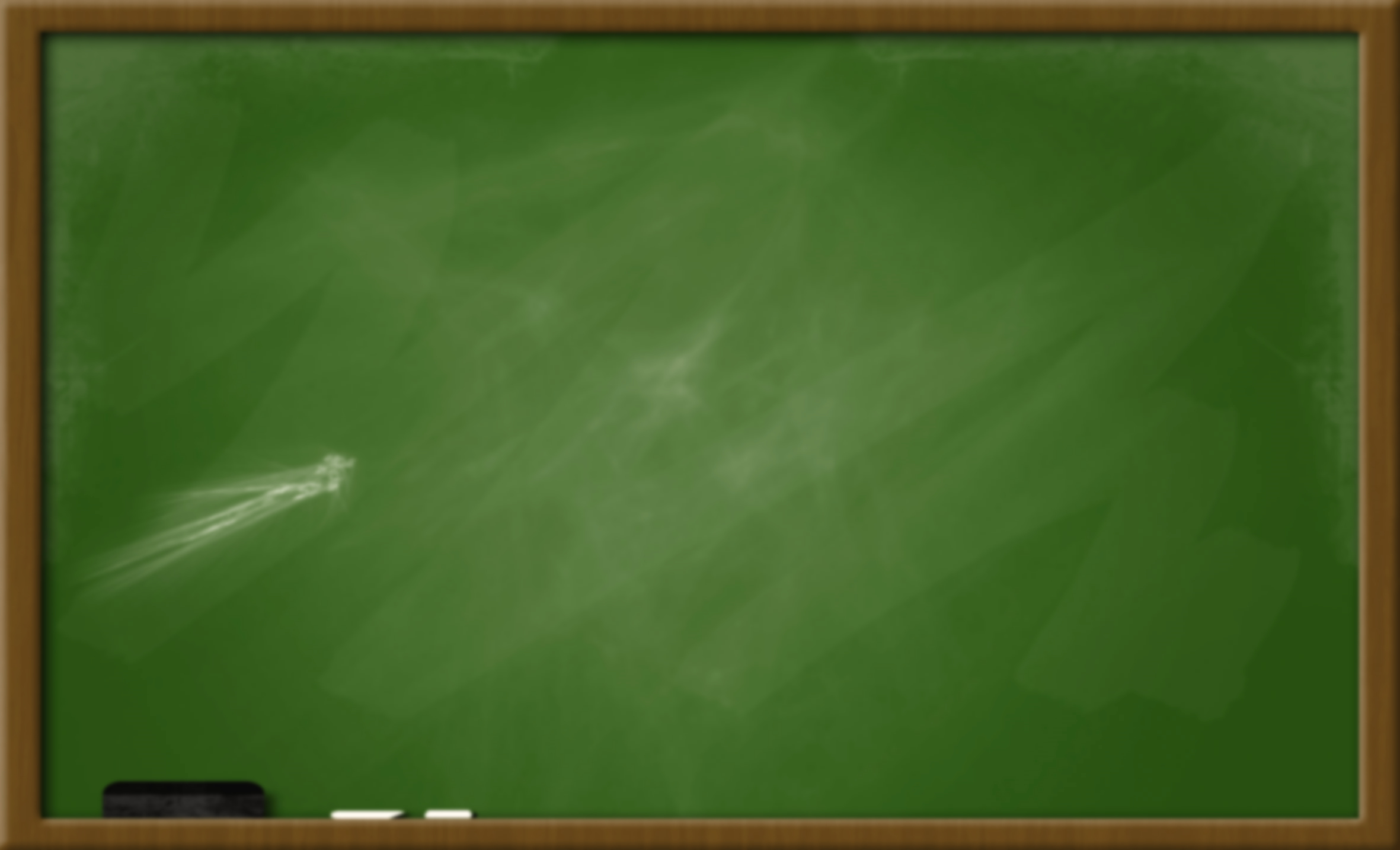 2 نوع طریق پیش روی انسان
طریق تنگ، که خداوند دلیل و راهنمای آن نیست
طریقی که خداوند به آن هدایت می کند و بر مدار حق است
ویژگی های طریق حقی که لازم است توجه به آن سوق یابد:
الف)غایت در نظر گرفته شده برای توجه به اراده و طلب
ب)سیر در نظر گرفته شده برای توجه به اراده و طلب
ج)مقاصد در نظر گرفته شده برای توجه به اراده و طلب
د)سبیل در نظر گرفته شده برای توجه به اراده و طلب
ویژگی های بندگان خالص الهی که به حقیقت واصل اند:
الف)سرعت در سیر                    ب)داشتن طلبی پیوسته
ج)عبودیت شبانه روزی              د)ترس همراه با مهربانی از پروردگار
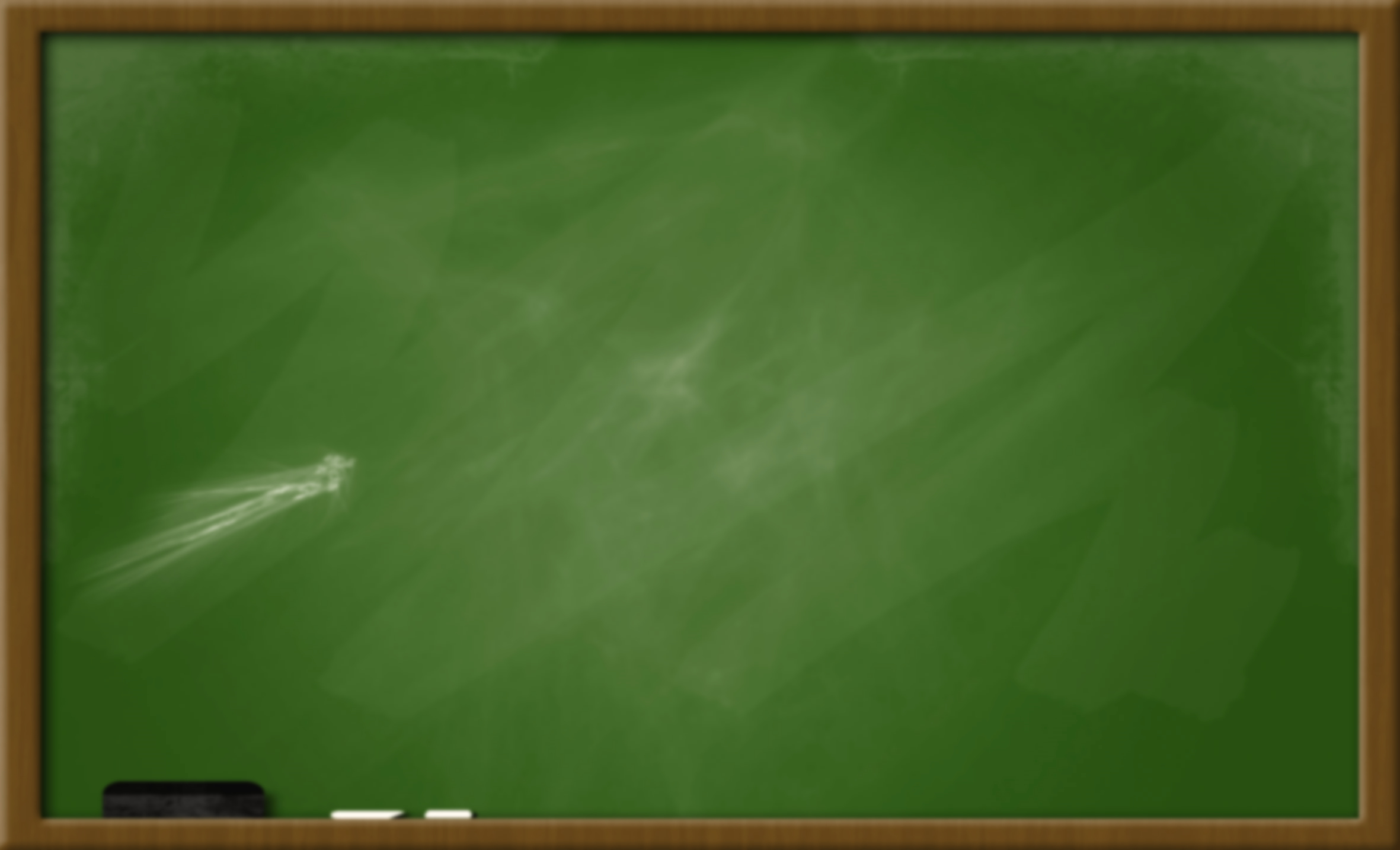 ویژگی های نهایت سلوک روندگان طریق حق:
الف)نوشیدن از سرچشمه  توحید                       ب)نائل شدن به آنچه در گرایش و میل آن ها بوده است
ج)دستیابی به آنچه در طلب و اراده داشته اند       د)تحقق فضل الهی در مقاصد در نظر گرفته آن ها
ه)پر شدن ضمایر از جذبه های محبت ربوبی    و)سیراب شدن از جرعه های وصل
ز)رسیدن به لذت مناجات با رب                         ح)دستیابی به بلندترین مقاصد که لقاء رب است
عوامل مهم در  ایجاد طلب و اراده و تحریک گرایش
الف)توجه به اقبال رب
ب)عطوفت و پاداش و جزای فراوان رب
ج)توجه به رأفت و بخشندگی و در گذشتن از  غفلت از سوی رب
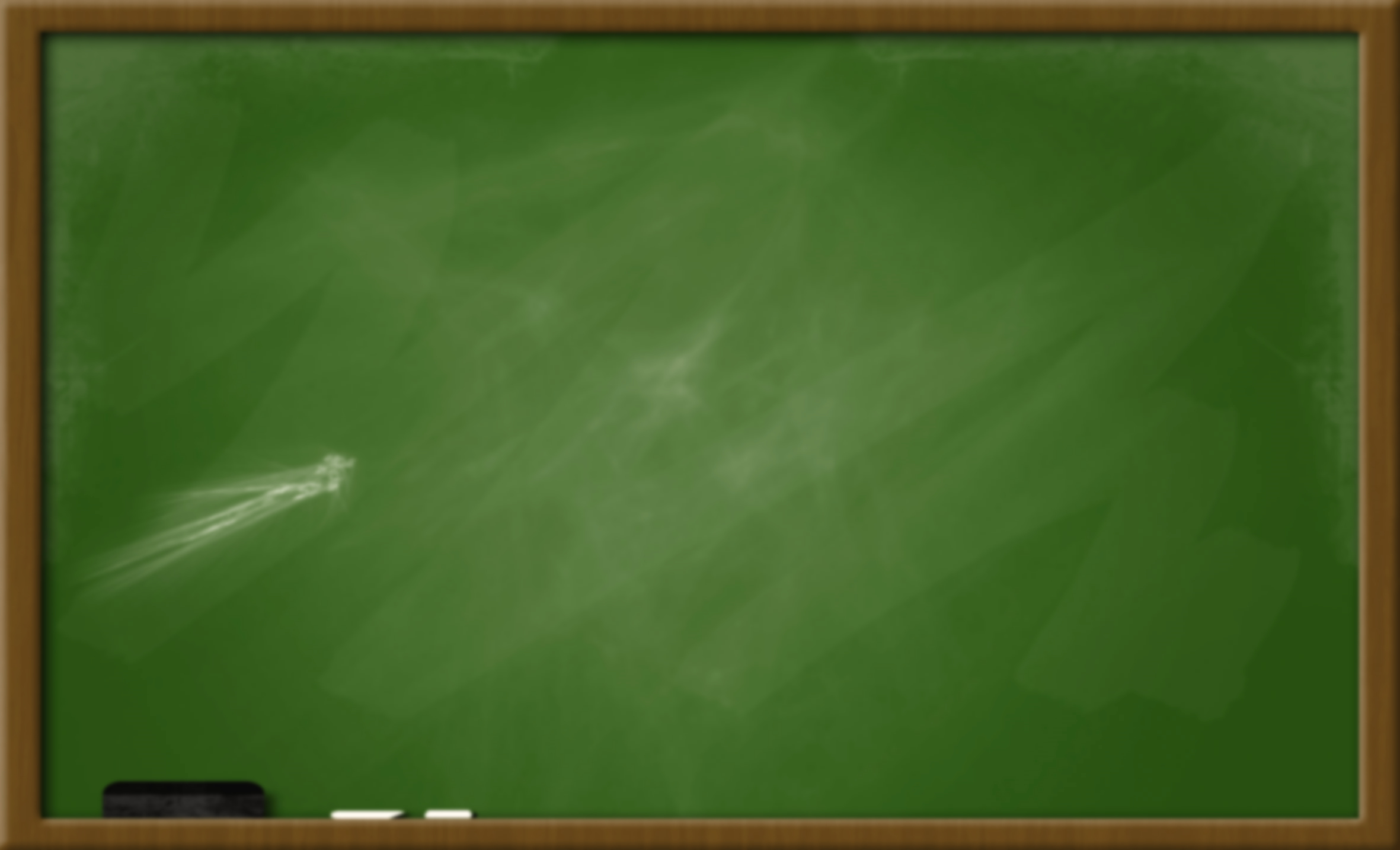 شرایط لازم برای فعال کردن اراده و طلب حقیقی :

   1.   بریده شدن همت از غیر رب
  2.   منحصر شدن گرایش تنها به سمت رب
  3.   تعیین مقصد و مراد تنها نزد رب
  4.   قرار دادن لحظه لحظه زندگی نزد او
  5.   لقاء او به عنوان نور چشم
  6.   وصل به او تنها آرزو
  7.   او تنها اشتیاق
  8.   واله شدن در جذبه محبت او
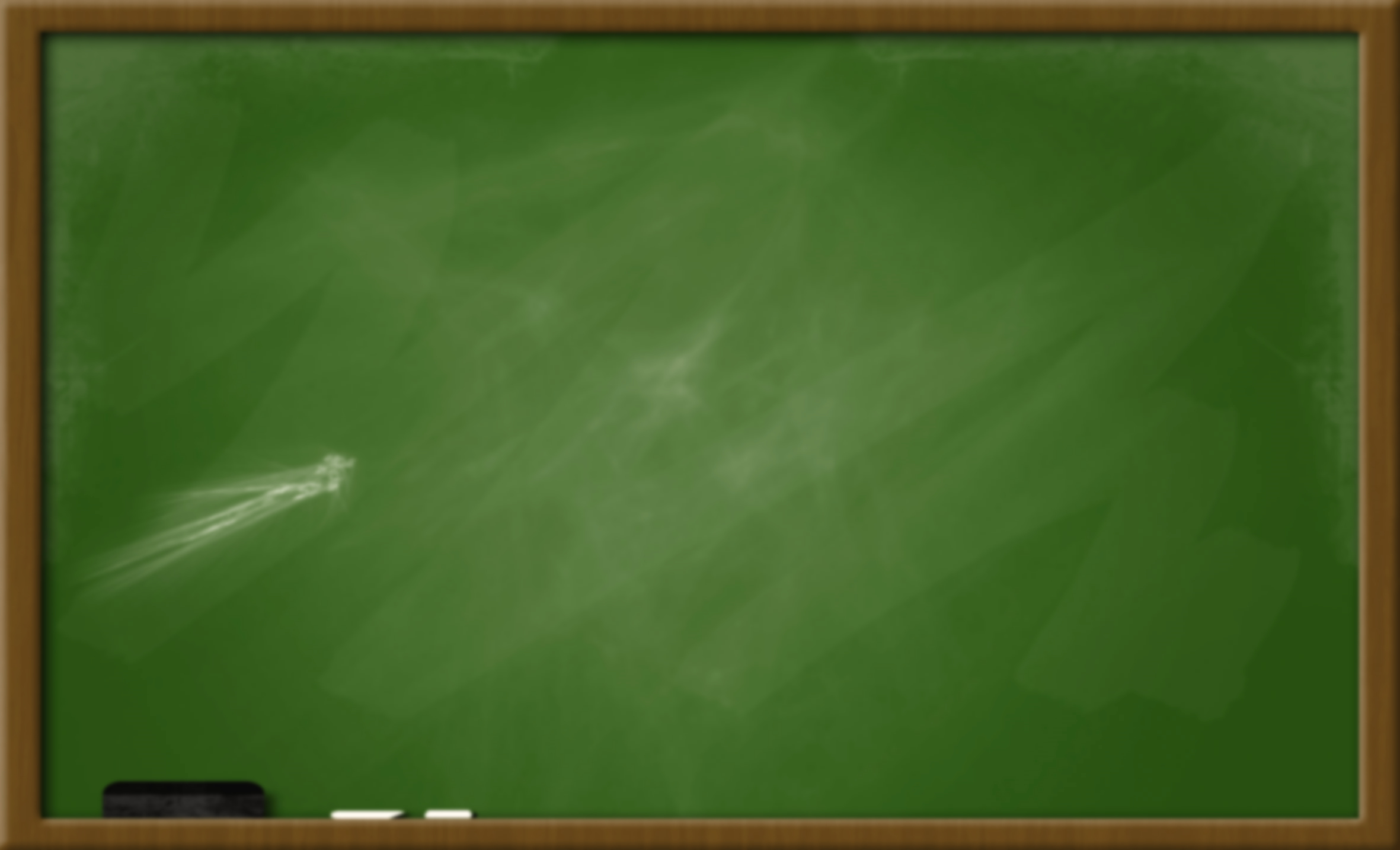 شرایط لازم برای فعال کردن اراده و طلب حقیقی :

   9.   تنها او به عنوان دلباخته
  10.    رضایت او مقصود
  11.     رویت او به عنوان نیاز
  12.    قرار گرفتن در جوار او به عنوان طلب
  13.    رسیدن به قرب او به عنوان نهایت خواهش
  14.    مناجات او به عنوان روح و راحت
  15.    دواء و ششفاء نزد او
  16.    تسکین حرارت و برطرف شدن غم توسط او
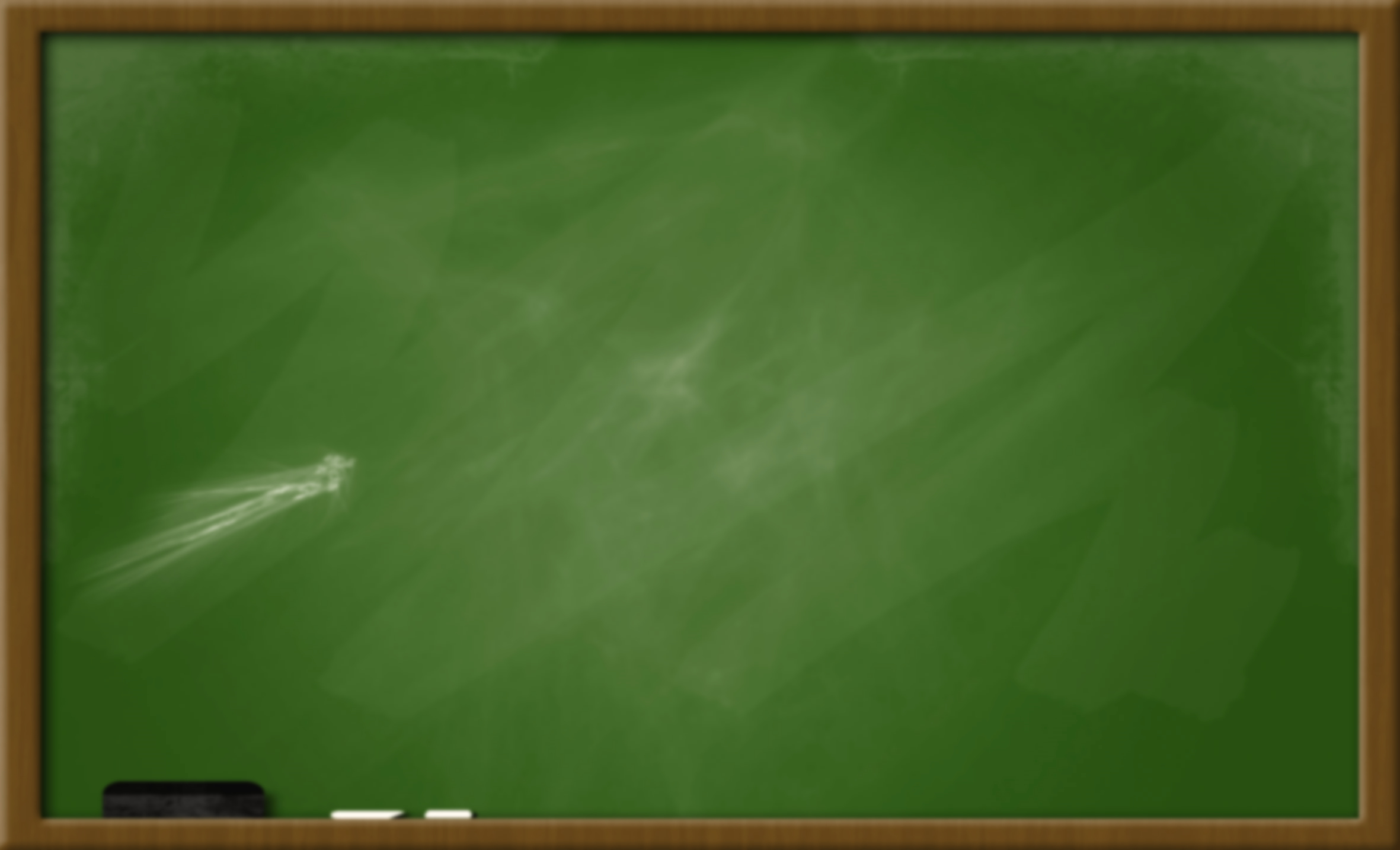 امکاناتی که انسان را تا رسیدن به غایت حقیقی،مسیر زندگی را تسهیل می کند :
   1.   دفع وحشت با داشتن انیس
  2.   دفع بی فکری ها و بی تدبیری ها با داشتن مراقبی عذر پذیر
  3.   دفع لغزش ها با داشتن محو کننده تاثیرات سوء آن
  4.   دفع گناهان با وجود بخشنده
  5.   دفع و رفع  نیازها با وجود مستجاب کننده
  6.   دفع و رفع گناهان با داشتن ولی ای برای نگهداری
  7.   دفع و رفع تنگدستی ها با وجود بی نیازی همیشگی
  8.   پیوستن به نیرویی حیات بخش
  9.   دور نشدن از حقیقتی جاودان
حقیقتی که می تواند به عنوان تنها مطلوب و مراد انسان باشد                خداوند
فصل سیزدهم
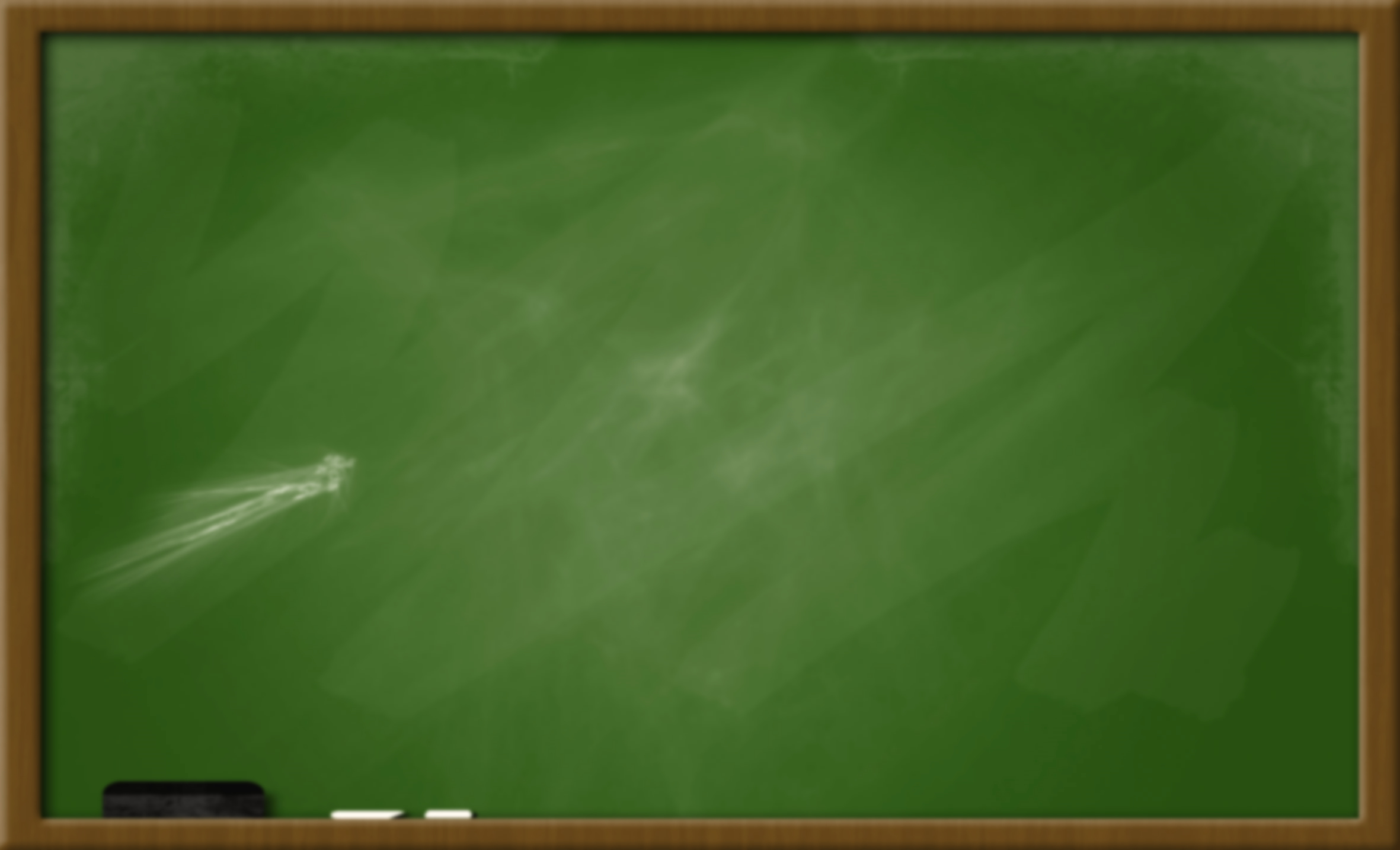 فراوان بودن 
و پی در پی بودن نعمت


کوتاهی بنده
شکر = بهره مندی بهینه از امکانات درونی و بیرونی
      عجز از شکر = ناتوانی در ادای حق نعمت که این ناتوانی دو دلیل دارد
افزایش امید به رب
افزایش طلب
فعال کردن قوای توجهی
بالارفتن توان
 استفاده از نعمت ها
توجه به بزرگی نعمت
مشاهده عظمت
توجه به نعمت های معنوی
توجه به توان های معنوی
توجه به انواع نعمت
اعتراف به عجز در شکر گزاردن

+

توجه به صفات کریمانه رب
مشاهده 
سیطره منت ها
مشاهده بی نهایت 
بودن نعمت ها
مشاهده 
انعام نعمت
مشاهده آلاء
توجه به بستر نعمت
توجه به برخورد با نعمت
مشاهده بستر نعمت ها
مشاهده اجل نعمت ها
فعال کردن قوه ستایش
فصل چهاردهم
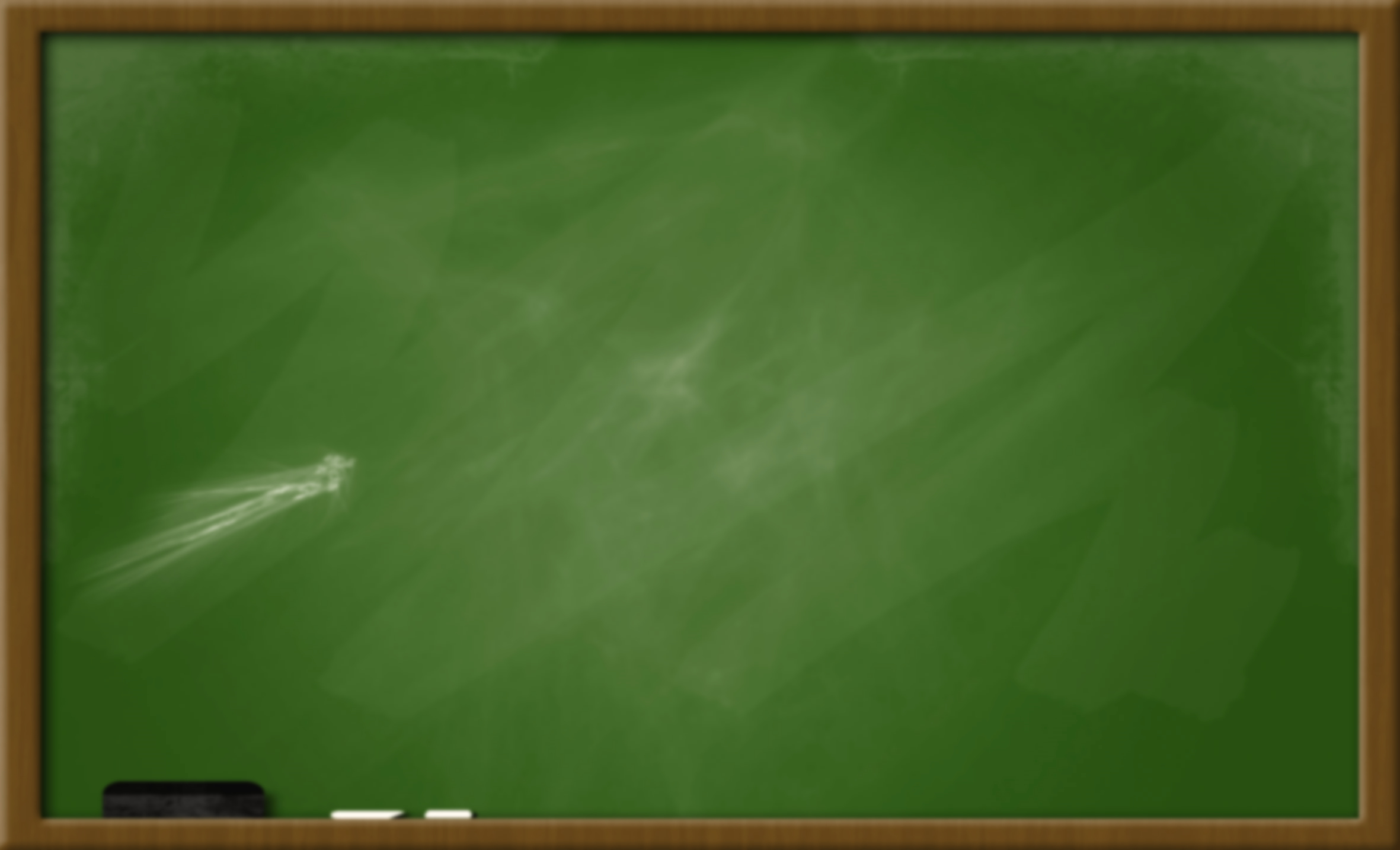 خارج شدن توجه از مدار حقیقی

    معطوف شدن اهتمام انسان از امور اساسی به امور غیر مهم
عصمت  =  حفظ و مراقبت و مصونیت در برابر آسیب ها
ابعاد مصونیت توجه از منظر مقصد حقیقی
انواع مصونیت توجه در برابر شدت ها
ابعاد مصونیت در برابر انواع نداری و ناتوانی
انواع مصونیت در برابر انواع محدودیت های توجه
ابعاد مصونیت توجه
فعال کردن توجه
سبب عصمت یافتن              عزت الهی                قدرت الهی

عامل عصمت یافتن                  عوذ                        لوذ
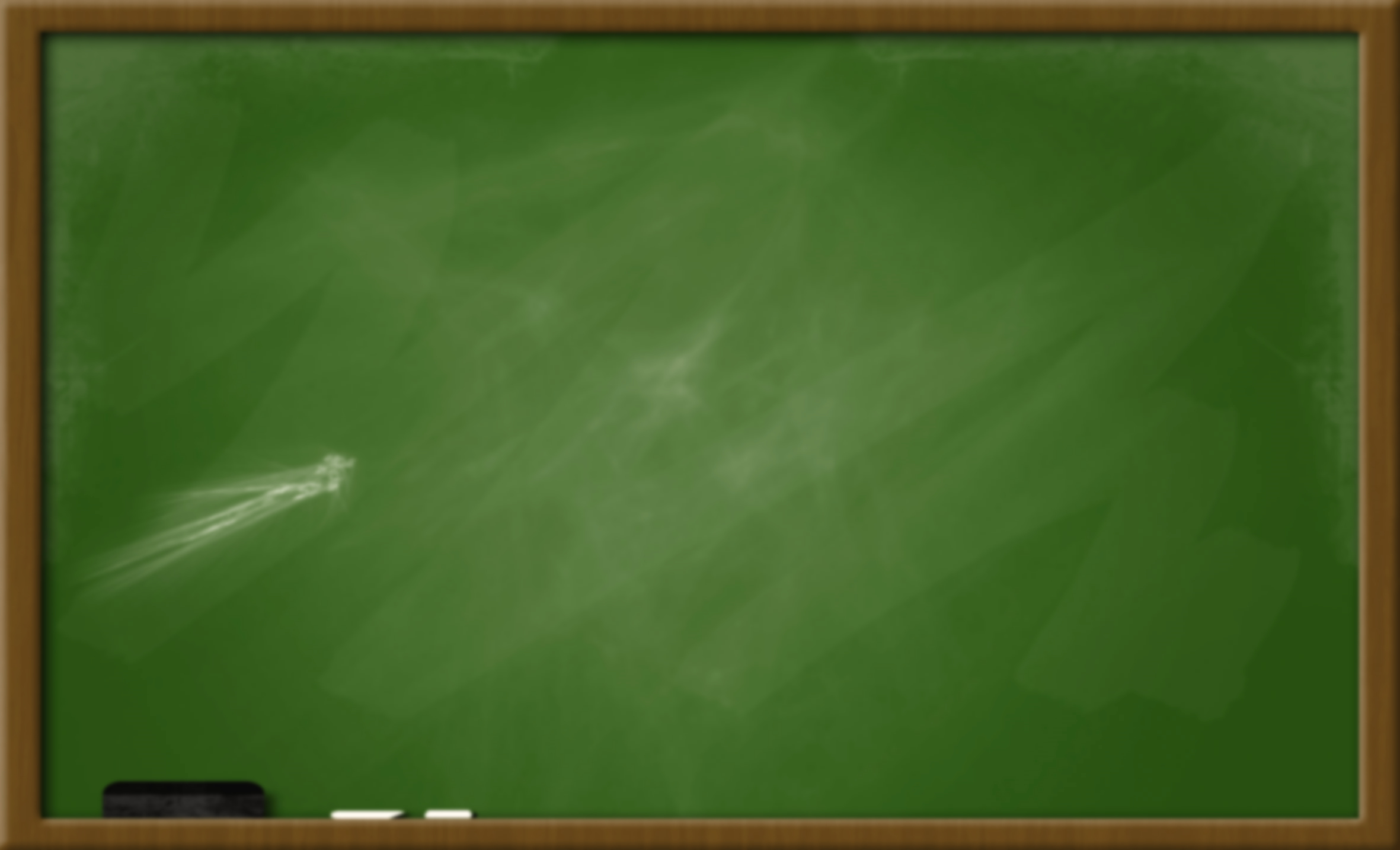 استفتاح به :
(طلب برای گشایش)
تشبث به :
(چسبیدن)
عامل عصمت
عامل عصمت
صفح الهی
عفو الهی
سبب عصمت
سبب عصمت
حاجت
التجاء
مواجهه
مواجهه
خطایا
ذنوب
تمسک:
(متمرکز شدن به ریسمان)
اناخه :
(اقامت در)
عامل عصمت
عامل عصمت
عزت الهی
عطف الهی
سبب عصمت
سبب عصمت
حمل
دعا
مواجهه
مواجهه
سوء
نگرانی از نعمت
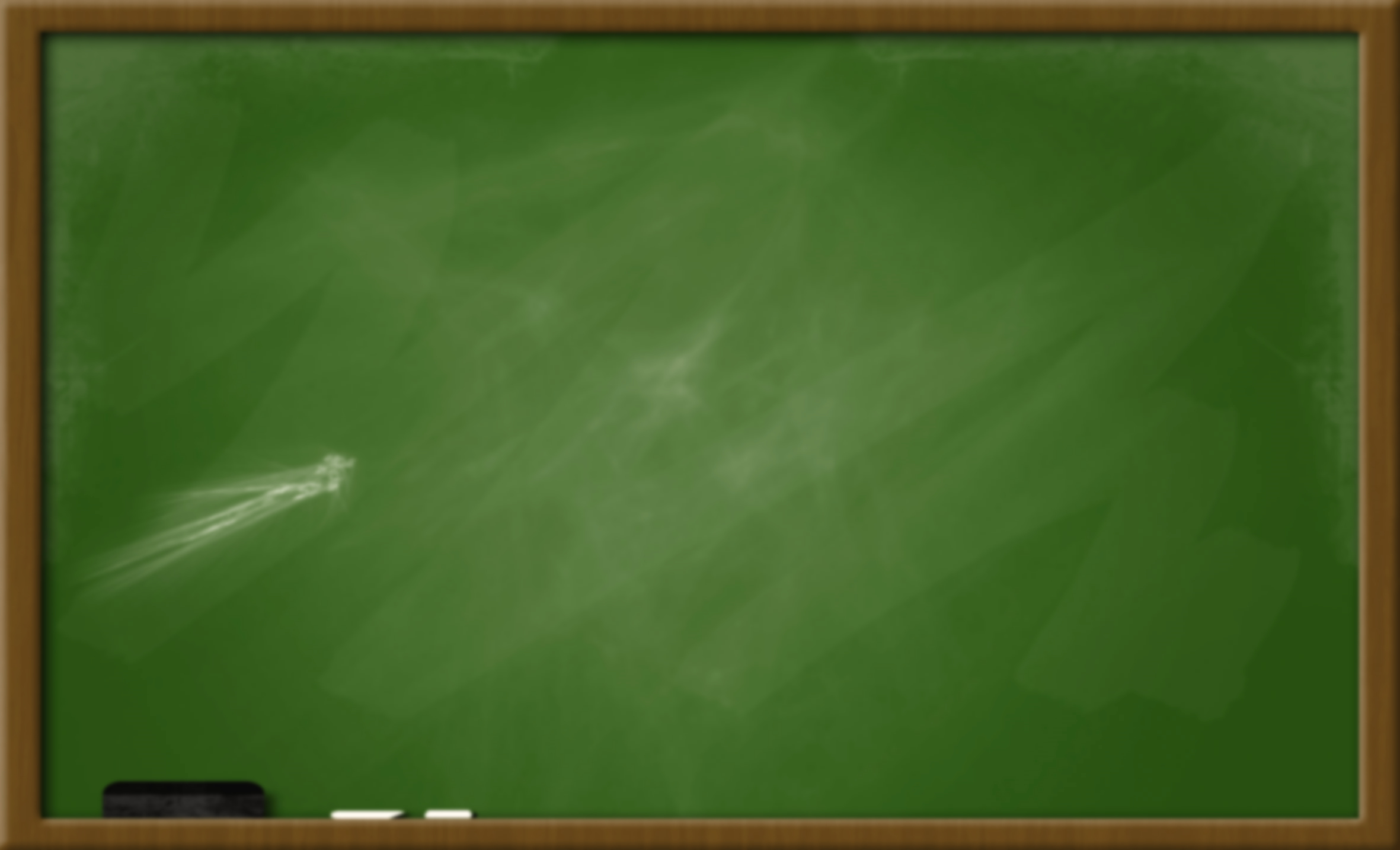 منافع عصمت یافتن
برخورداری از حمایت الهی
برخورداری از رعایت الهی
مصون بودن از هلاکت
ظهور نشانه های 
عصمت توجه
دوری از خذلان 
سلامتی از آسیب بلاها
سلامتی از بی اعتنایی رب
واقعیه
عامل اصلی
ابزار عصمت توجه
عامل پرهیزکاری
دوری از مصایب بزرگ
اجتناب از هلاکت
عامل ایجابی
مأوا یافتن به رکنی شدید
غشیان به انوار محبت الهی
نزول سکینه
عامل اصلی
باور به اثر رأفت و رحمت در عصمت بخشی
پایاناللهم صل علی محمد و آل محمد